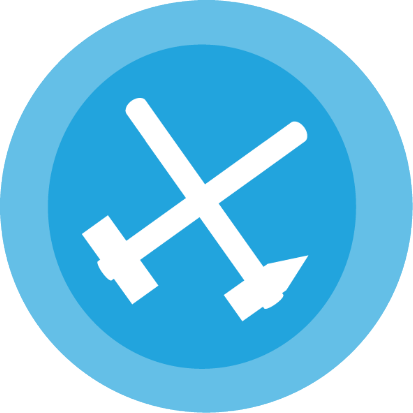 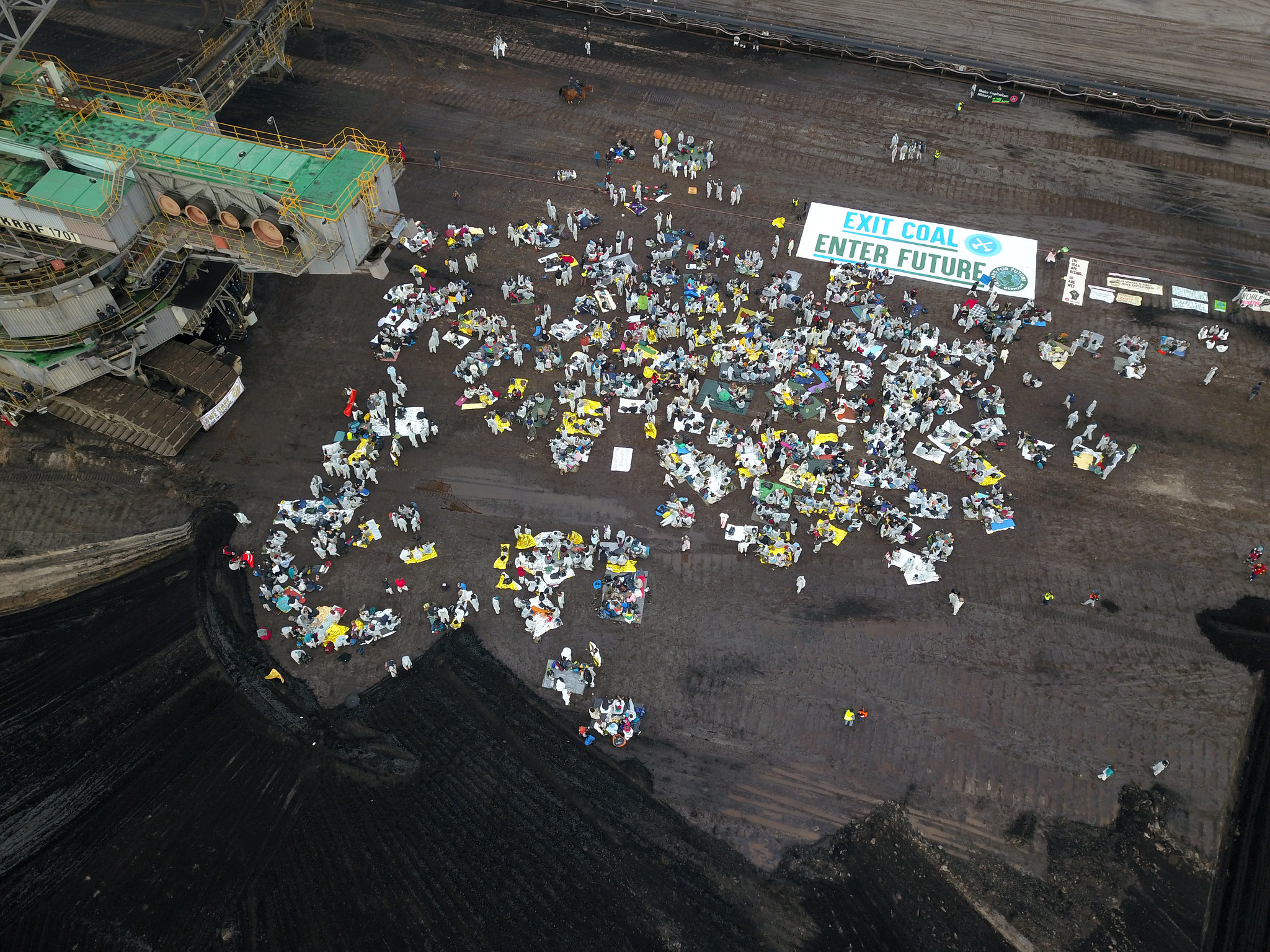 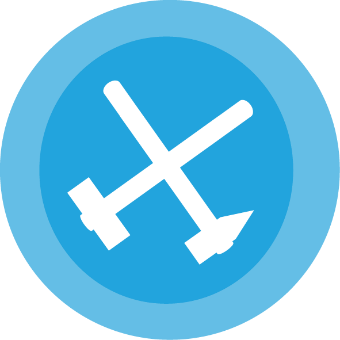 Ende Gelände 23.-28.9.2020
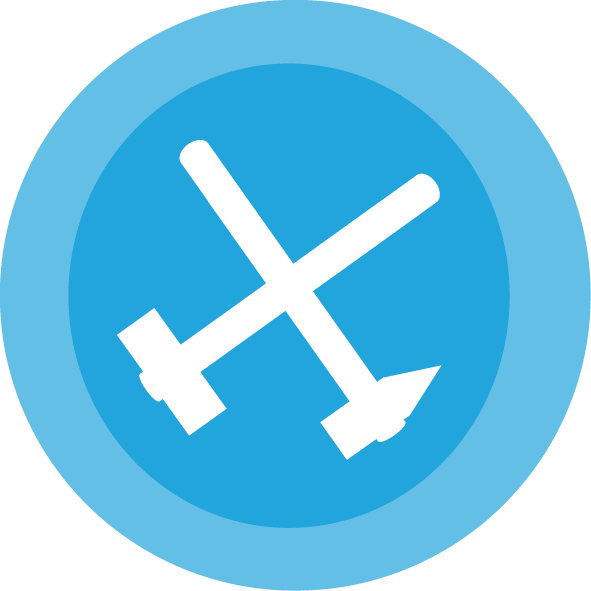 Gliederung
Verkohlte Welt
Ende Gelände
Alle Dörfer Bleiben
Werde Aktiv
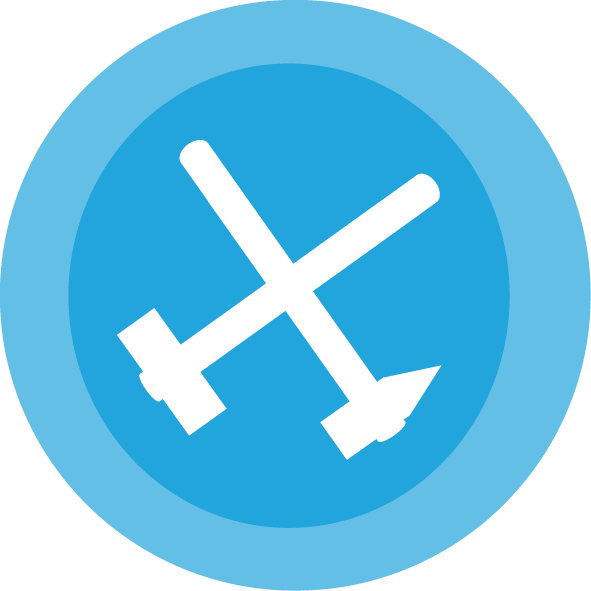 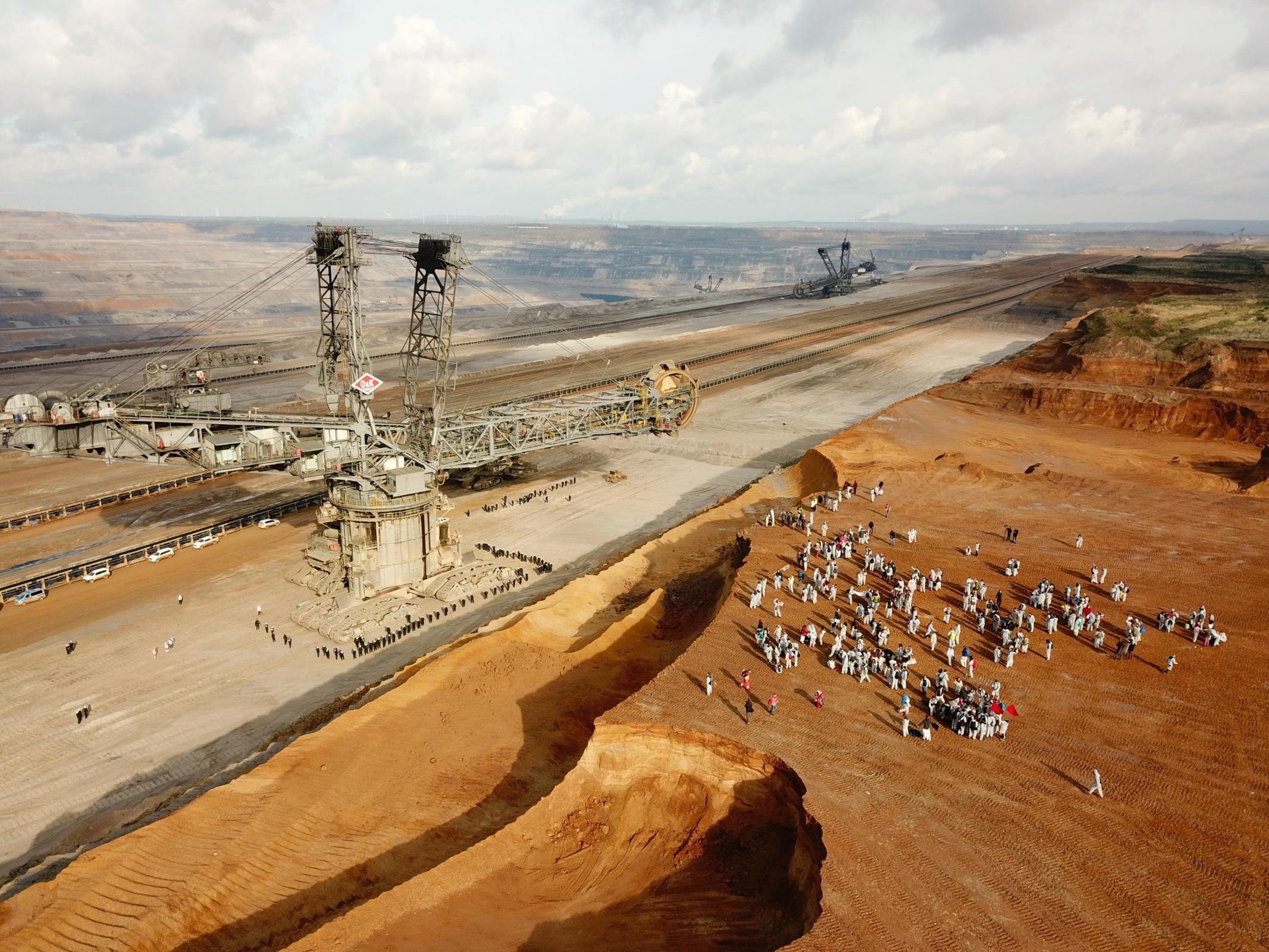 Verkohlte Welt
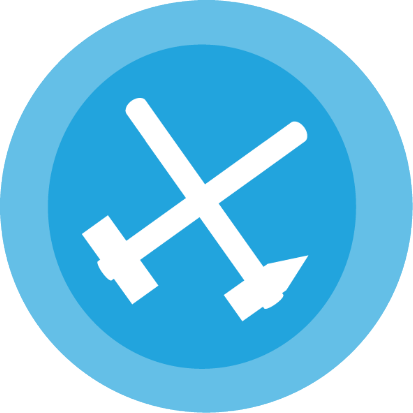 Wie viel Zeit bleibt uns noch?
1,5 Grad Grenze darf nicht überschritten werden
Daraus ergibt sich das verbleibende CO2 Budget
aktuell ca. 308 Gigatonnen
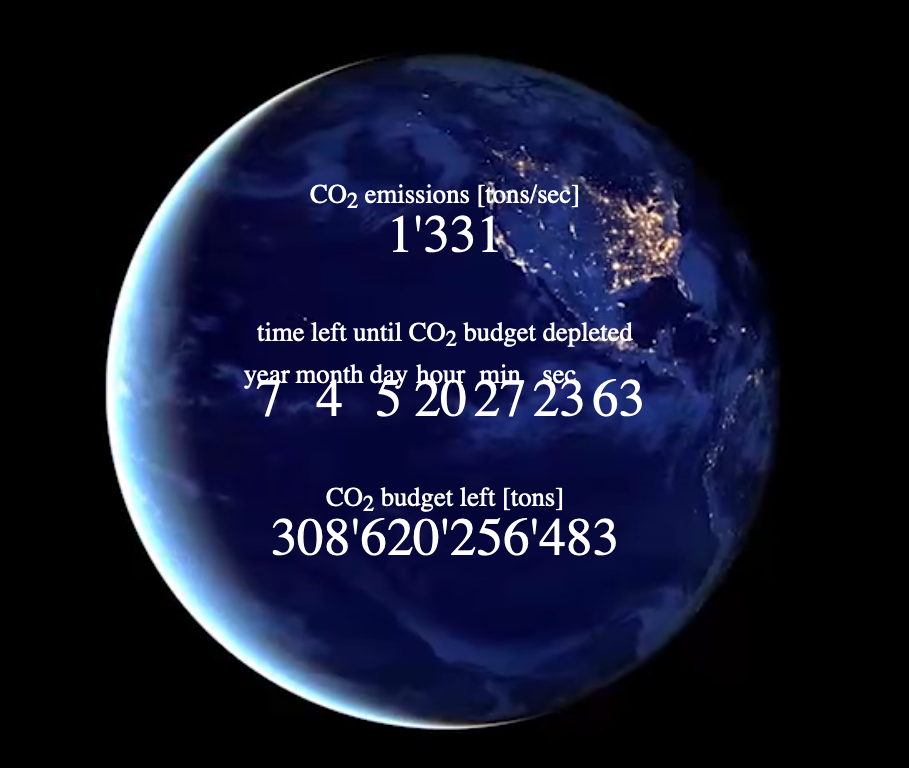 CO2 - Clock des Mercator Research Institute on Global Commons and Climate Change 
Stand 26.8.2020
Daten von: IPCC 2018
[Speaker Notes: https://www.mcc-berlin.net/fileadmin/data/clock/carbon_clock.htm?i=3267263%22%20style=
Gigatonnen = deutsche Milliarden = englische billion
---> 308 Gigatonnen CO2]
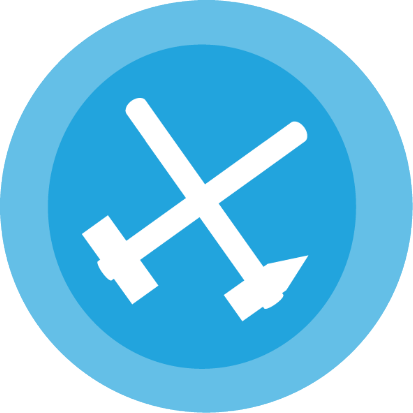 Die Klimaerhitzung
Energiehunger des globalen Kapitalismus 
massenhaft fossile Brennstoffe werden verfeuert  
Treibhauseffekt führt zur Erderwärmung

Wenn Kipppunkte überschritten werden, können abrupte irreversible Umweltveränderungen auftreten
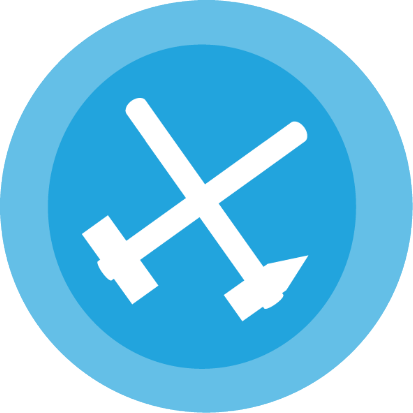 Kippunkte
Beispiele:
Waldbrände 
Albedo-Effekt
Methan in Permafrostböden in Sibirien

Videoempfehlung:

“Wake up, Freak out - THEN get the grip”
auf cinerebelde.org
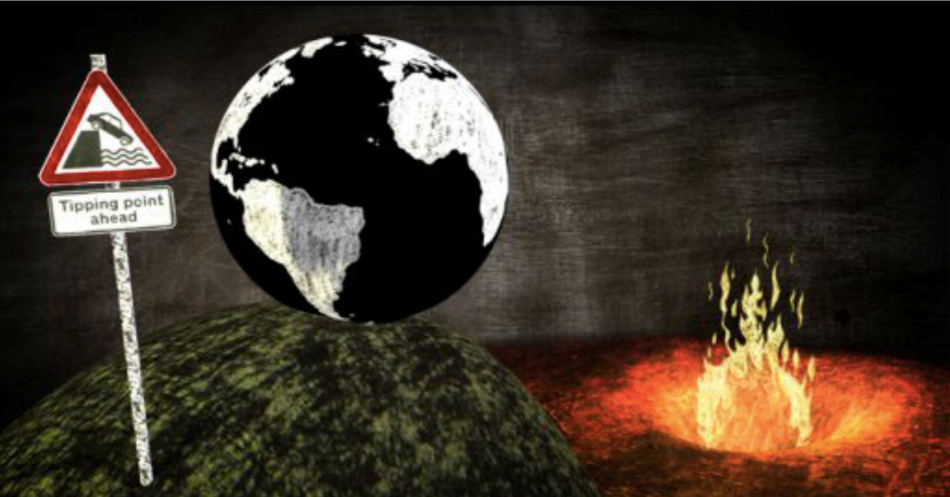 [Speaker Notes: https://www.cinerebelde.org/wake-up-freak-out-then-get-grip-p-83.html?language=de]
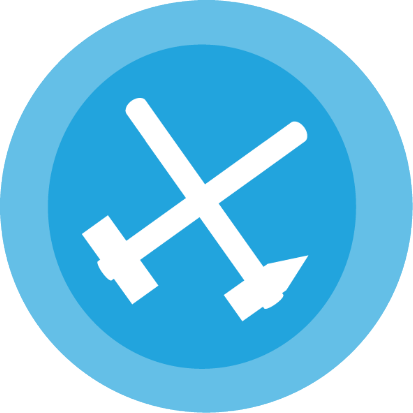 KlimaUNgerechtigkeit
Der Weltklimarat IPCC warnt vor …
	… Konflikten um Wasser und Ressourcen.
	… extremen Wetterereignissen.
	… verschärfter Ungleichheit.

Hauptverursacher sind Länder des Globalen Nordens.
Besonders betroffen sind Länder des Globalen Südens.

Der Klimawandel ist schon längst ein soziales Problem!


(Hauptaussagen des IPCC-Sonderberichts über 1,5 °C globale Erwärmung)
[Speaker Notes: IPCC:
Assessment Reports 1990, 1995, 2001, 2007, 2014

Umweltgerechtigkeit!
80er Jahre
giftige Industrien vor allem bei PoCs]
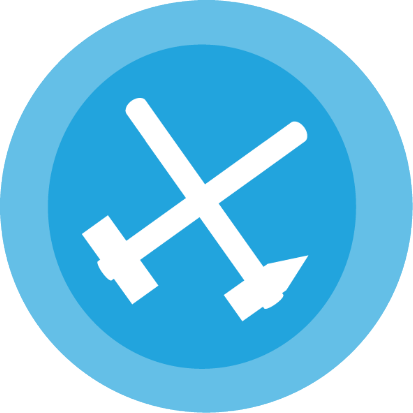 Umweltgerechtigkeit
Die Klimagerechtigkeitsbewegung steht in der Tradition der Umweltgerechtigkeitsbewegung.
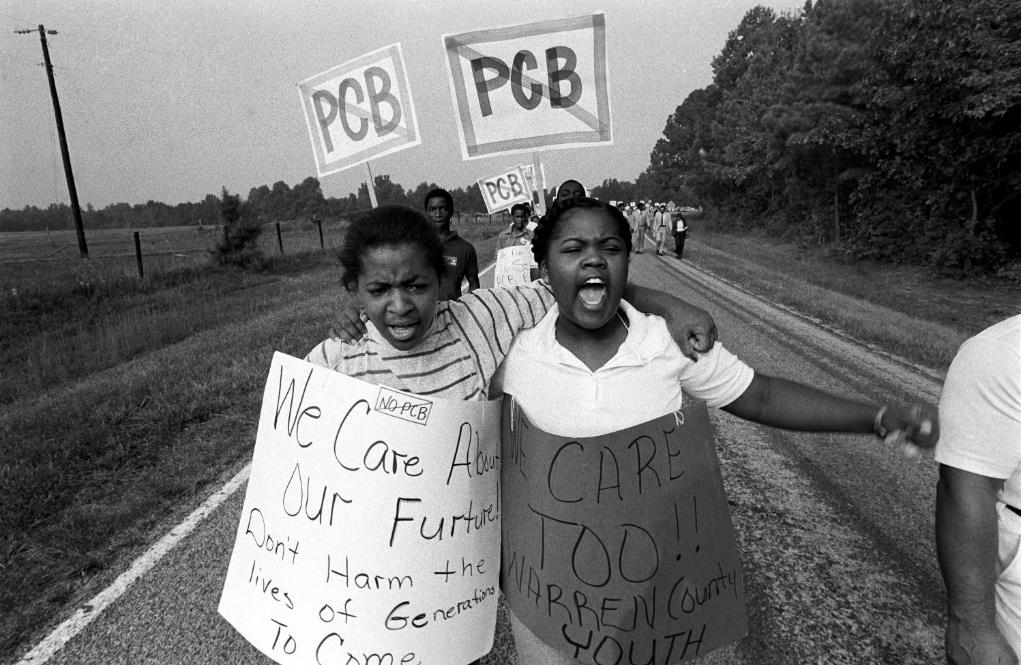 Umweltprobleme sind nicht zu trennen von gesellschaftlichen Herrschaftsstrukturen wie Rassismus und Patriarchat

Kritik an NIMBY (not in my backyard)
https://timeline.com/warren-county-dumping-race-4d8fe8de06cb
[Speaker Notes: Warren County
Umweltgerechtigkeit!
80er Jahre
giftige Industrien vor allem bei BPoCs abgeladen
https://timeline.com/warren-county-dumping-race-4d8fe8de06cb
https://en.wikipedia.org/wiki/Environmental_justice]
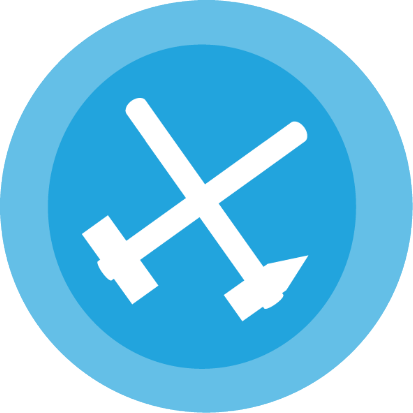 Ressourcenverbrauch
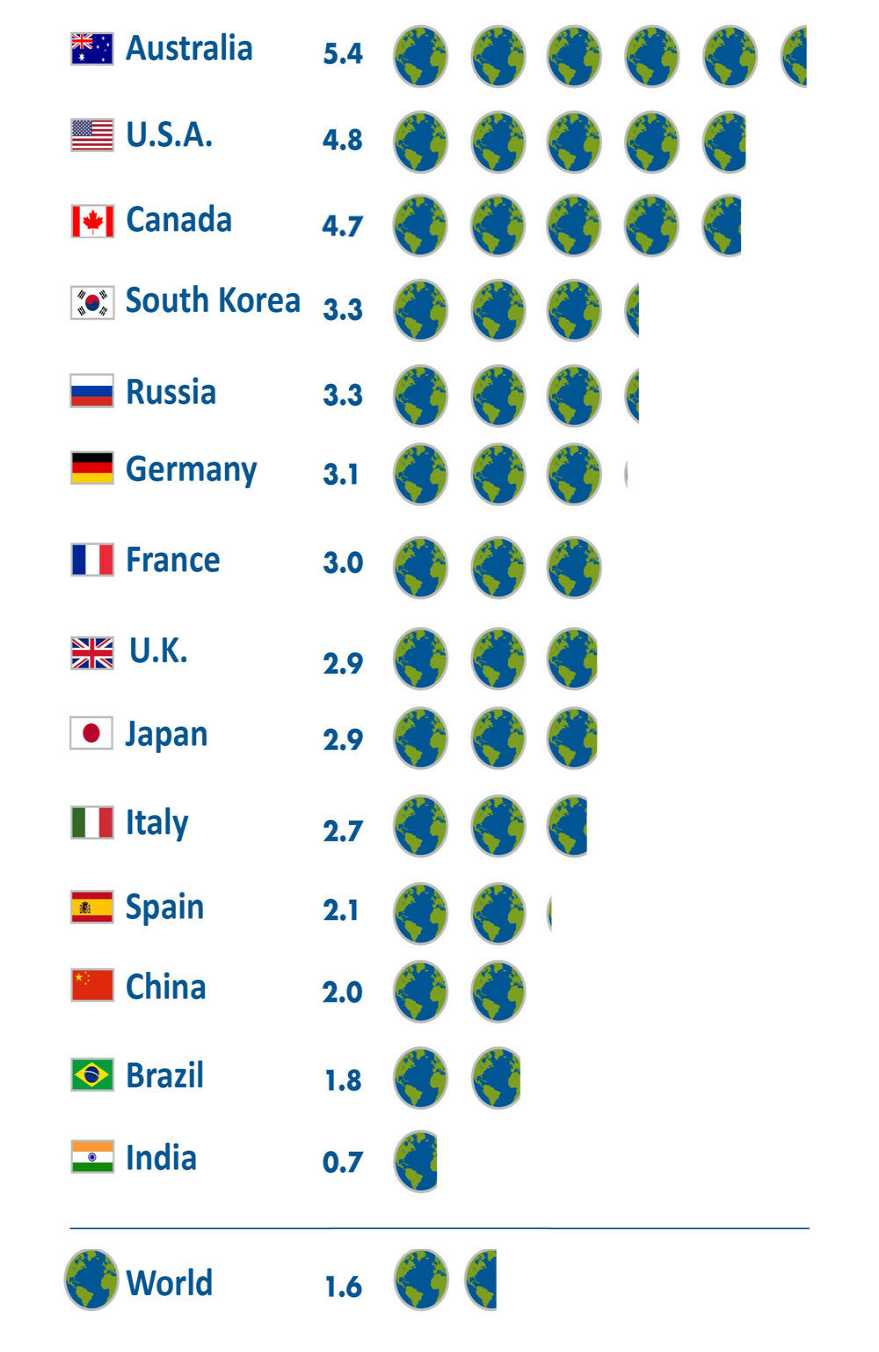 WIEVIELE Erden würden wir brauchen, wenn die Weltbevölkerung leben würde wie …
→ globale Ungerechtigkeit
QUELLE: Global Footprint Network National Footprint Accounts 2016
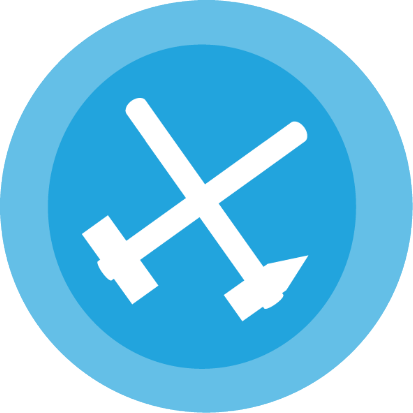 Dezentrale Aktion im September
Der Ausstieg aus fossilen Brennstoffen ist die schnellste Sofortmaßnahme für den Klimaschutz. 

Doch die Regierung versagt erneut und deshalb handeln wir! 

Im September werden wir im Rheinland Kohle- und Gasinfrastruktur blockieren und den Kohleausstieg selbst in die Hand nehmen!

23.-28. September 2020
 (Blockadezeitraum 25.-27.)
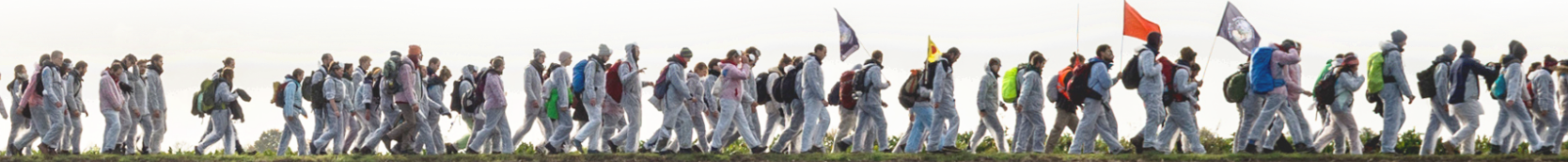 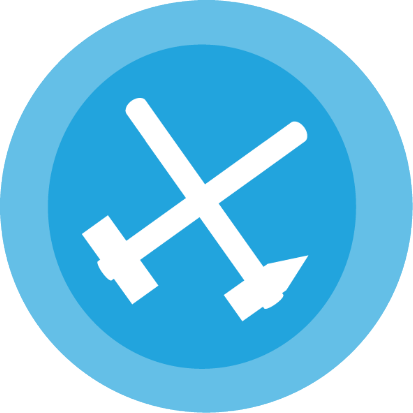 Geschichte
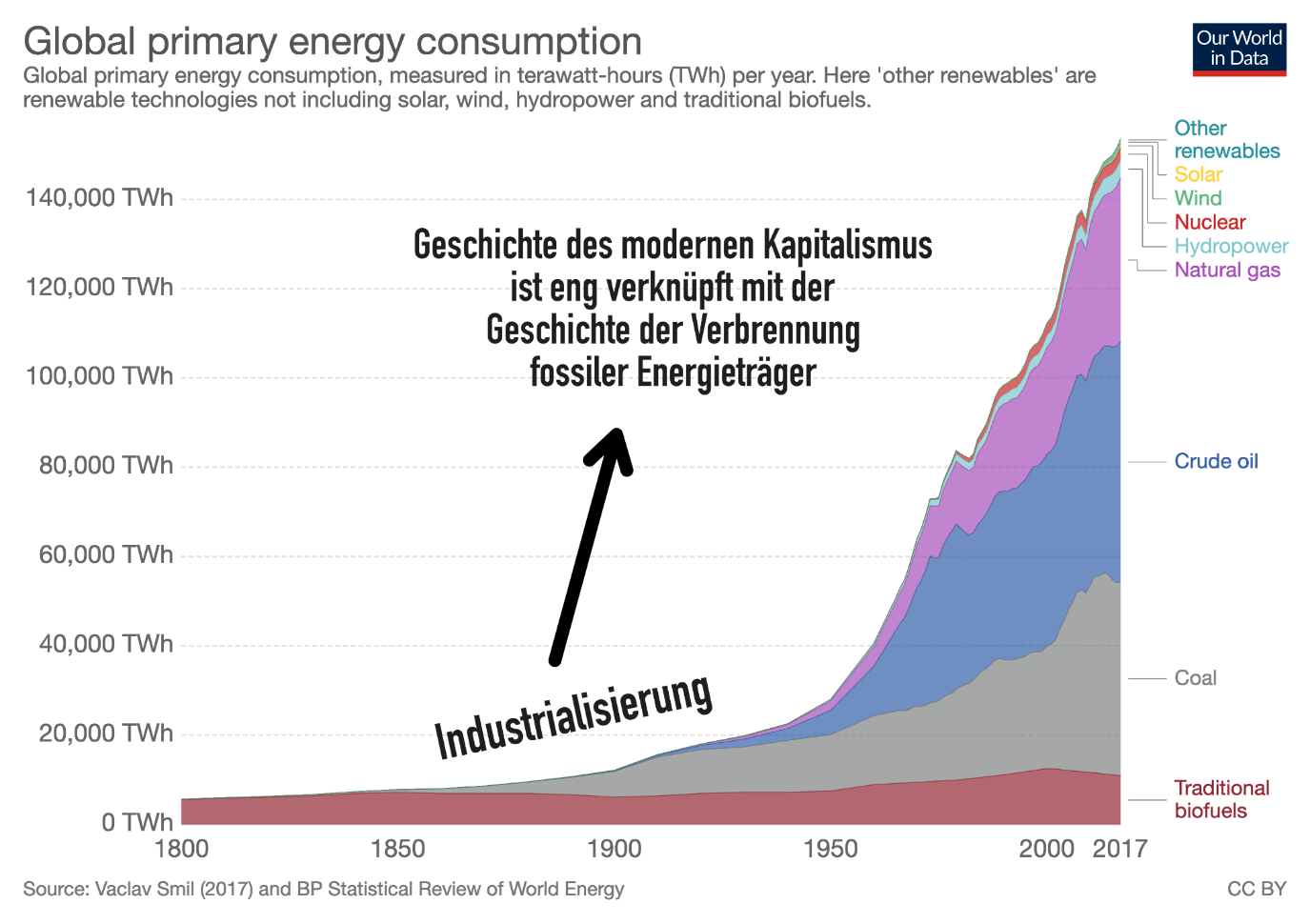 → globaler Norden ist historisch Hauptverursacher der Klimakrise
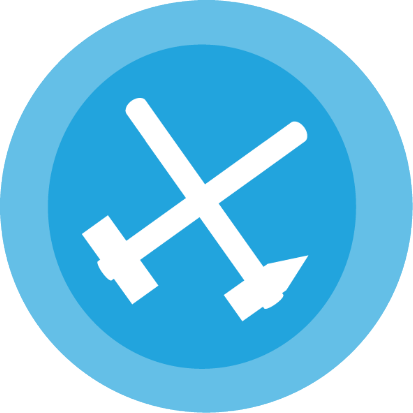 PrivatEigentum
Wer entscheidet, ob die fossilen Ressourcen verbrannt werden?
Wenn Kohle, Öl und Erdgas Privateigentum sind, entscheiden die Eigentümer*innen darüber, also Unternehmen und Staaten
Die Unternehmen und Staaten treffen die Entscheidung über die Ressourcen profitorientiert und nicht gemeinwohlorientiert
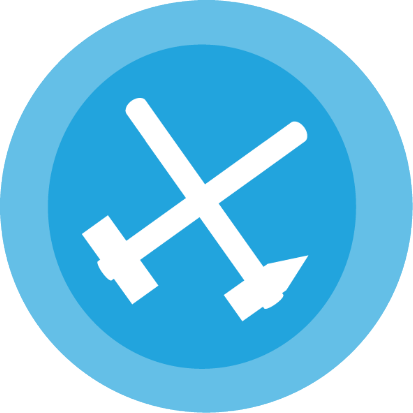 aha…
Hört sich alles übel an
… und jetzt?
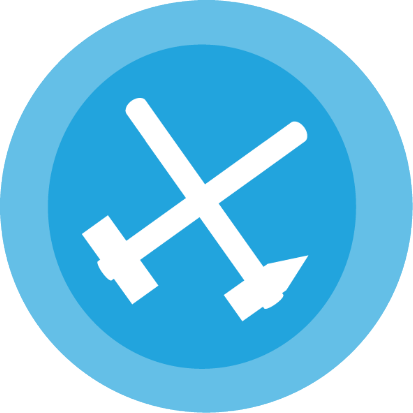 Braunkohle in Deutschland
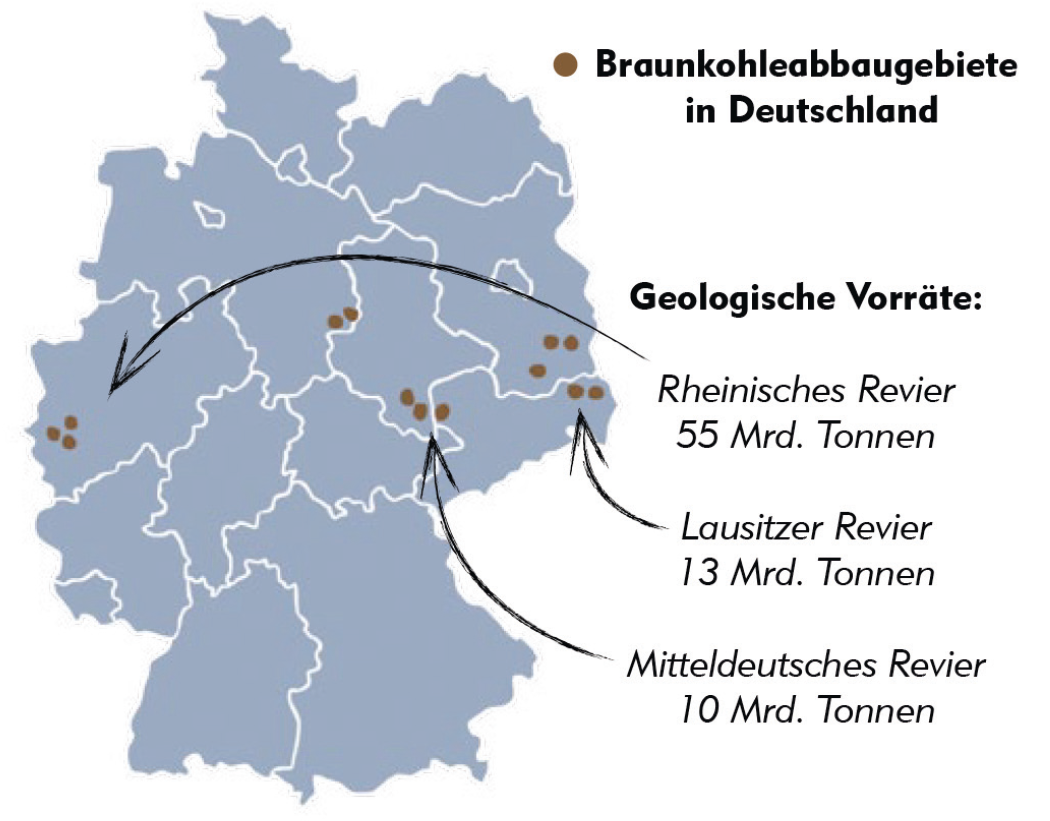 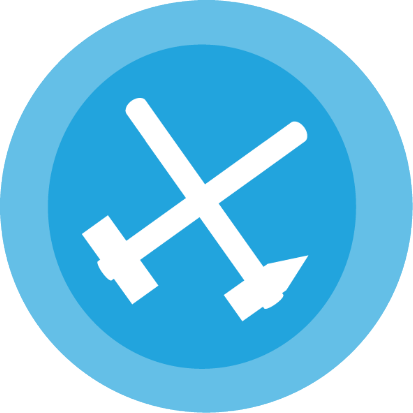 Braunkohle-Weltmeister
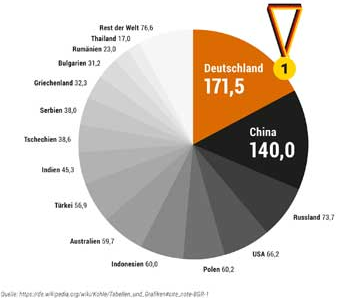 Von wegen Vorreiter*inbei der Energiewende:

Deutschland ist der weltweit größte Förderer von Braunkohle!
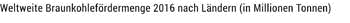 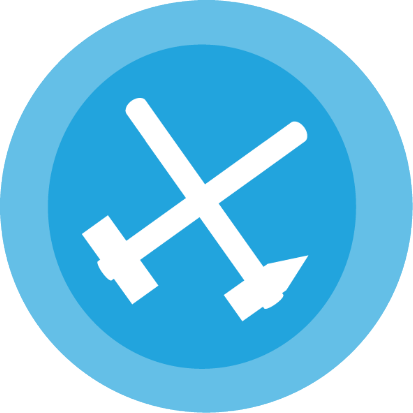 CO2-Europameister
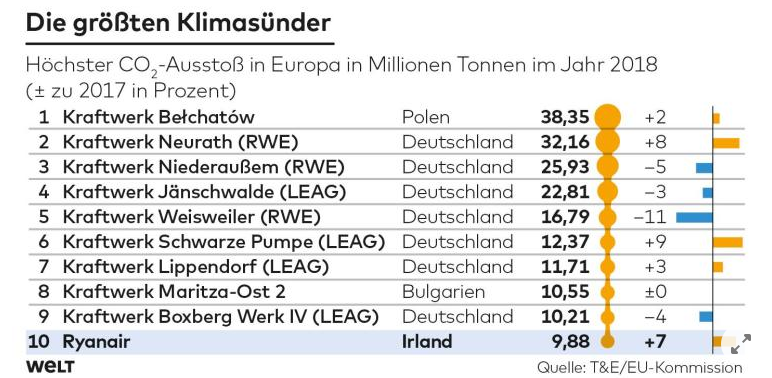 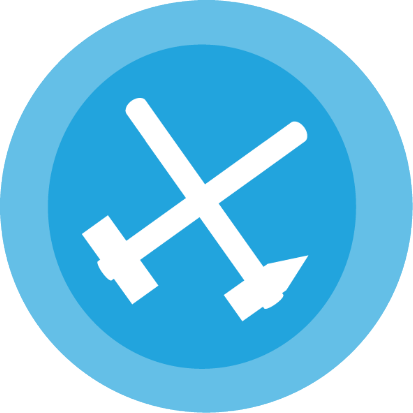 Anstieg Stromexport
seit 2011 geht die Schere immer weiter auf:
Stromerzeugung & Stromverbrauch
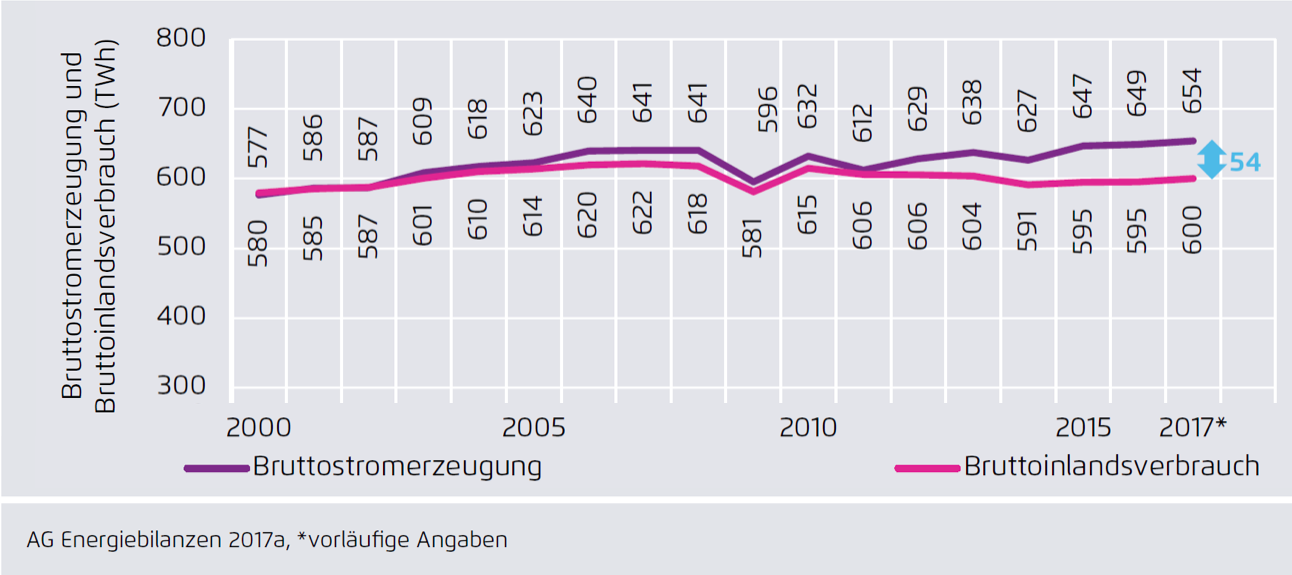 Export
54 TWh Strom entspricht ca. der Energiemenge, die von den 2 größten Kohlekraftwerken in Deutschland generiert wird (Neurath & Niederaußem)
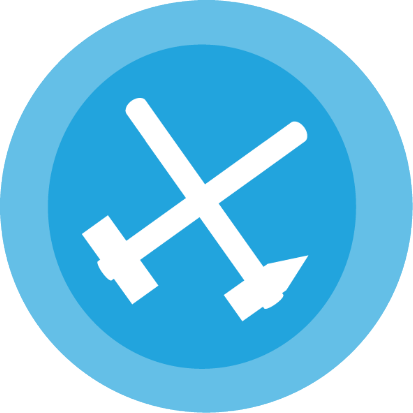 Realpolitische Situation
Pariser Klimaschutzabkommen 2015 = freiwillige Selbstverpflichtung = wirkungslose Symbolpolitik

Kohle”einstiegs”gesetz vom Juli 2020
Kohleausstieg erst 2038
über 4 Milliarden für die Konzerne
künstliche Verlangsamung des Ausstiegs
NOCH spätere Taktung des Abschaltens, als die Kohlekommission empfohlen hat 
 Mehrheit der Dreckschleudern wird erst in den letzten Jahren abgeschaltet
knapp 40 Milliarden “Strukturförderung"
z.B. für Autobahnen und anderen Quatsch
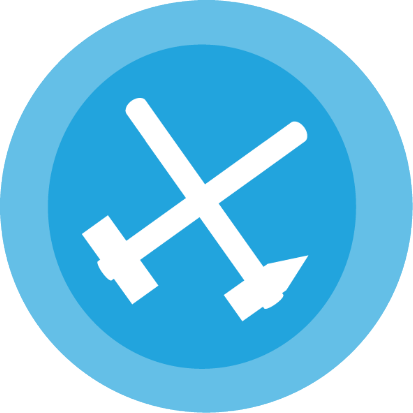 FAZIT
Kapitalismus = grenzenloses Wachstum 
ohne Rücksicht auf Nachhaltigkeit & Generationengerechtigkeit
schneller Profit & Ausbeutung
kein bedürfnisorientiertes Wirtschaften
planet mit begrenzten Ressourcen 
► SYSTEM SELBSTZERSTÖRERISCH

Ressourcen müssen demokratisiert werden
Besetzung ist “Enteignung mit unseren Körpern”
► SYSTEMwandel statt klimawandel !
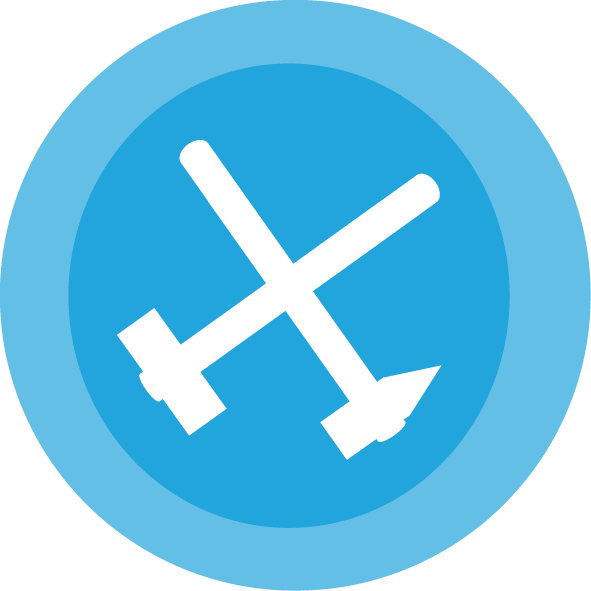 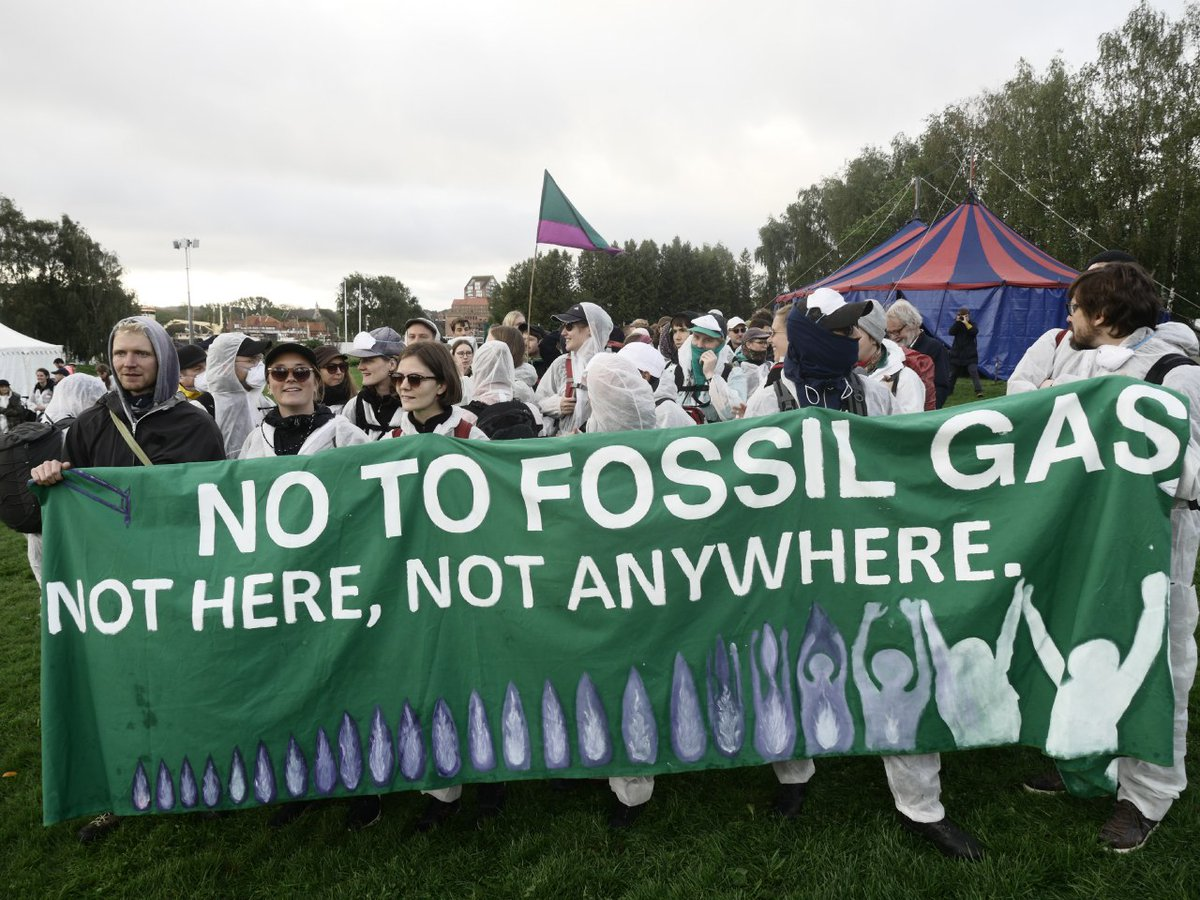 Erdgas – Sackgasse statt Brückentechnologie
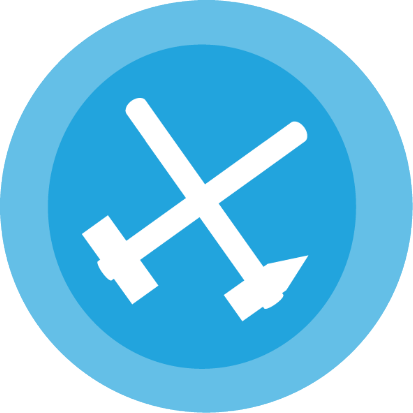 Erdgas ist ein Klimakiller
Erdgas wird von großen fossilen Konzernen gerne als Brückentechnologie verkauft: sie drängen auf einen Ausbau der Gasinfrastruktur und wollen Kraftwerke von Kohle auf Gas umrüsten 
	→ das müssen wir JETZT verhindern, bevor es zu einen “Gas 	Lock-In” kommt. Wir wollen sofort 100% erneuerbare Energien!

Denn: Erdgas heizt den Klimawandel an
Erdgas ist ein fossiler Brennstoff: bei der Verbrennung entsteht CO2
Erdgas besteht aus Methan, einem viel stärkeren Treibhausgas als CO2: Bei Förderung, Aufbereitung und Transport entweicht an vielen Stellen Methan direkt in die Atmosphäre
	→ doppelt klimaschädlich
[Speaker Notes: Gas Lock-In : wenn (weiterhin) viel neue Gasinfrakstruktur gebaut wird, dann “muss” diese auch benutzt werden und Gas importiert werden, damit sich die Investitionen gelohnt haben. So wir ein schneller Umstieg auf erneuerbare Energien immer schwieriger]
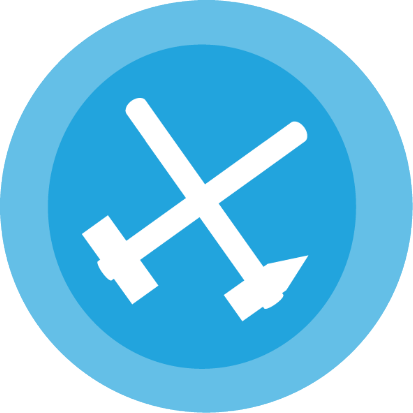 Erdgas: (Neo)Koloniale Kontinuitäten
Deutschland ist der größte Erdgasimporteur weltweit und damit für Menschenrechtsverletzungen bei der Förderung von Erdgas mitverantwortlich
Deutschland baut gerade neue Pipelines und Flüssiggasterminals, um neben konventionell gefördertem Erdgas (z.B. aus Russland) auch mehr Flüssiggas, das durch Fracking gefördert wird, zu importieren
Fracking ist mit massiven Menschenrechtsverletzungen und Umweltzerstörung (Erdbeben, Wasserverseuchung etc.) verbunden. Davon sind auch viele indigene Gruppen, z.B. in Australien und den USA betroffen. Allein Konzerne aus dem globalen Norden profitieren

→ Wir sind solidarisch mit (indigenen) Kämpfen gegen Fracking weltweit und fordern Klimagerechtigkeit statt (neo)kolonialem Extraktivismus!
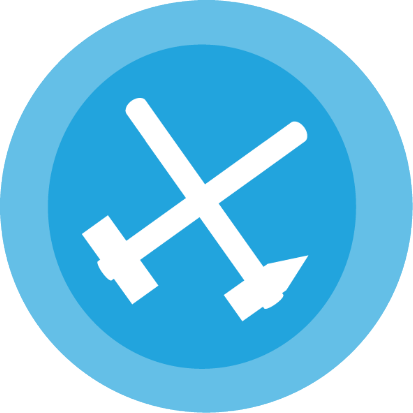 Erfolgreiche Kämpfe gegen Erdgas
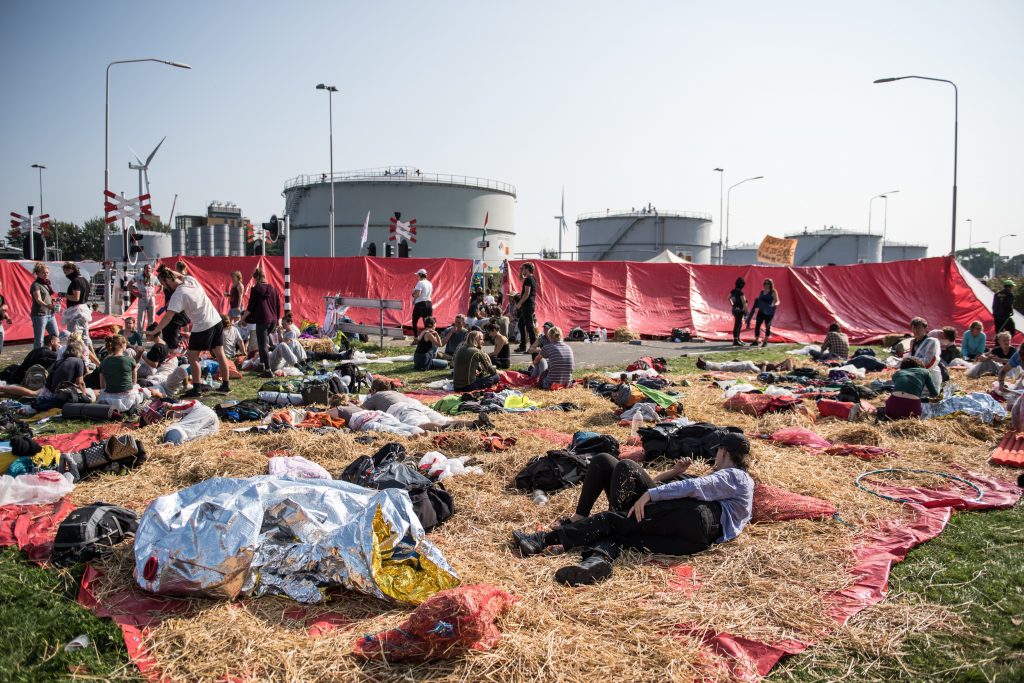 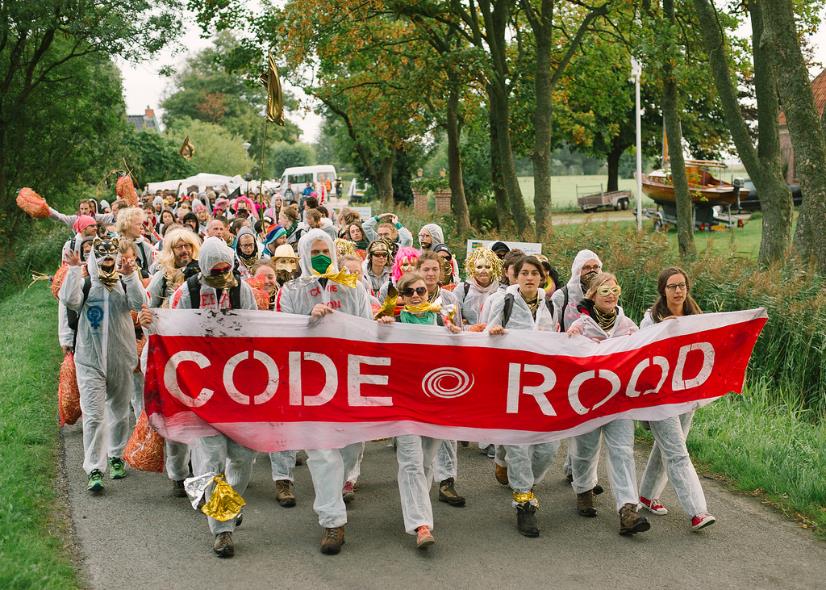 2018: Code Rood blockiert die Gasförderung in Groningen (Niederlanden); ein Jahr später beschließt die Regierung die Schließung des Gasfeldes für 2022
2019 Fossilgasfällan blockiert den Hafen in Gotheburg (Schweden); kurz darauf zieht die Regierung die Genehmigung für das dort geplante Flüssiggasterminal zurück.
	→ Und jetzt wir!!!
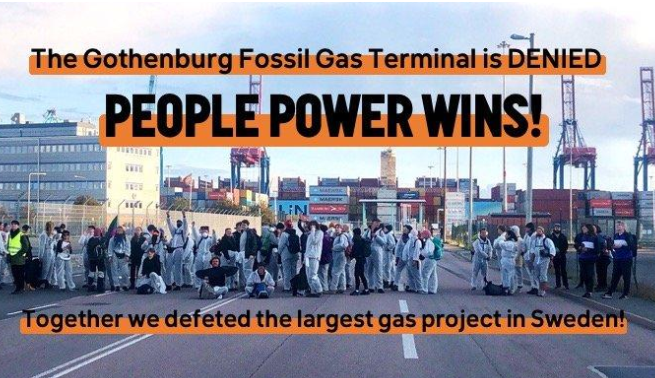 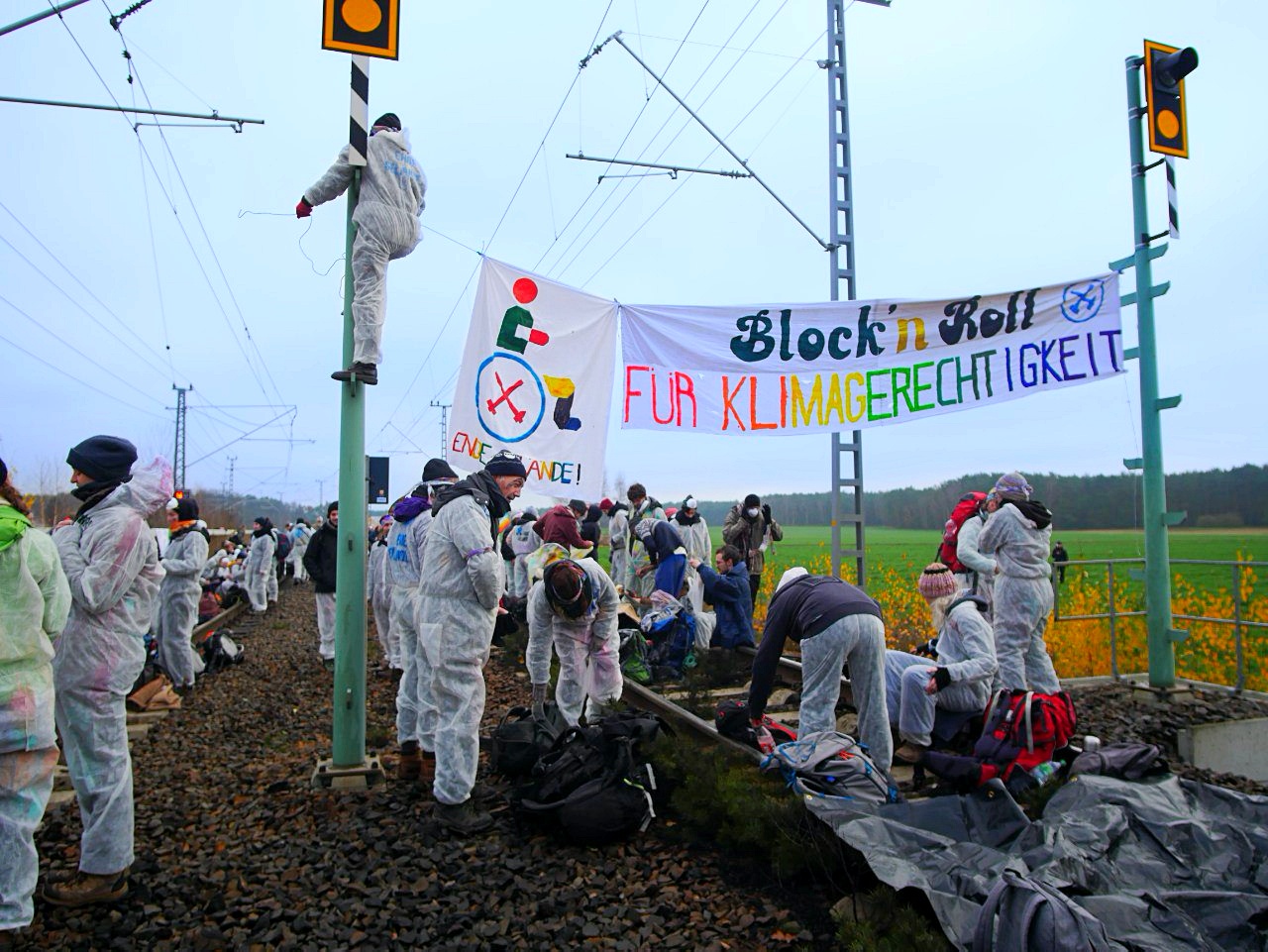 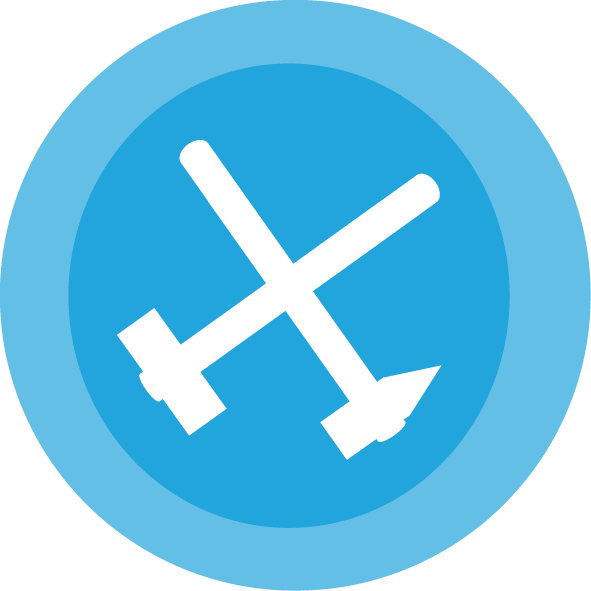 Ende Gelände
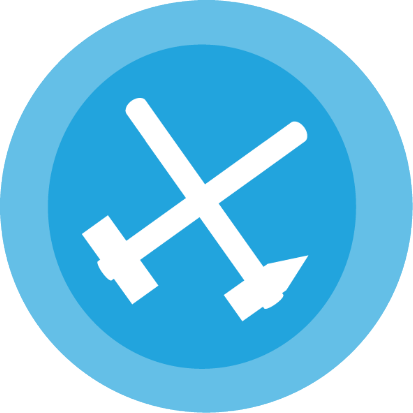 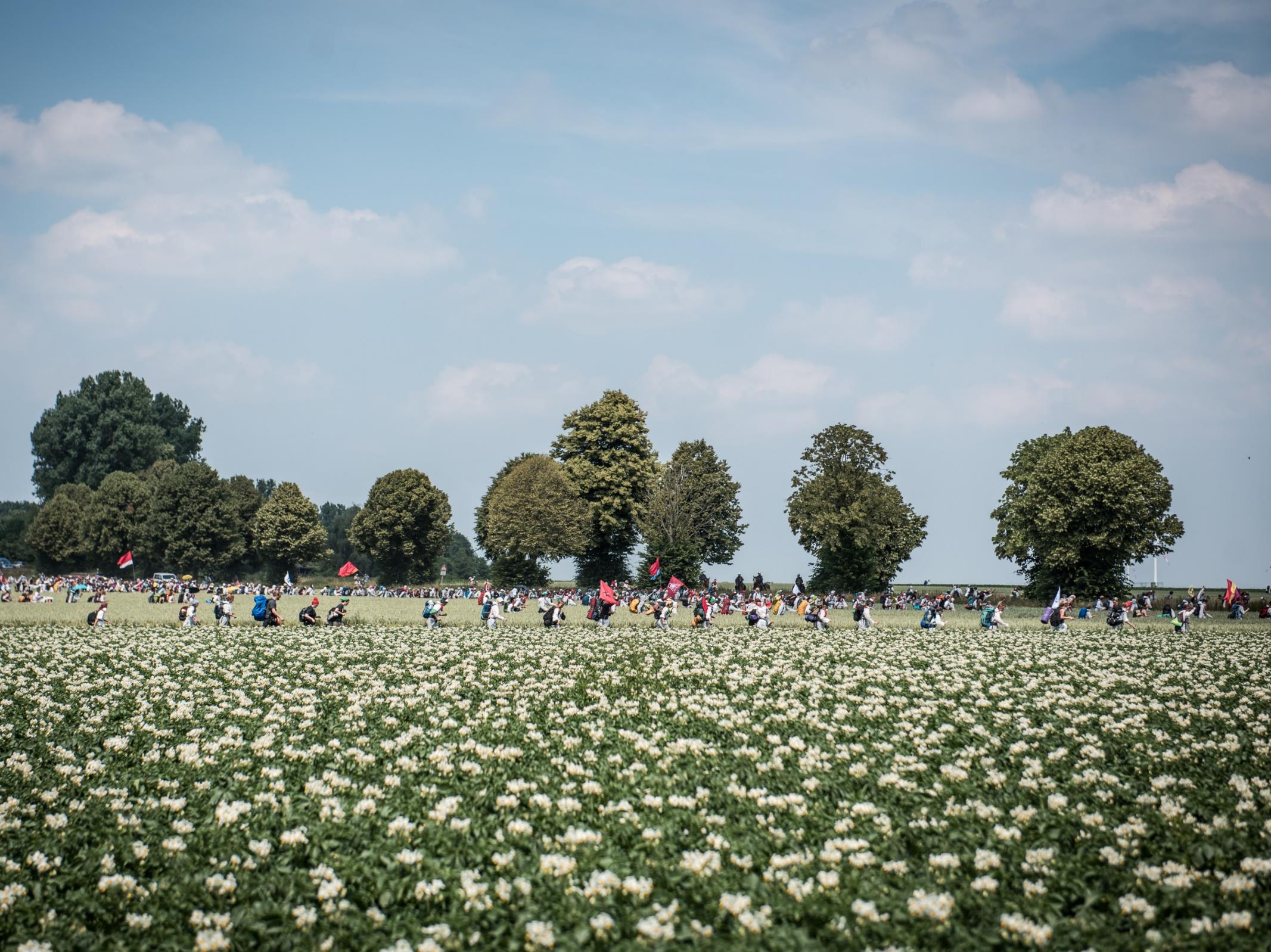 Was ist Ende Gelände?
Ende Gelände ist ein europaweites Bündnis von Menschen aus vielen verschiedenen sozialen Bewegungen.
Wir arbeiten in Lokalgruppen und überregionalen Arbeitsgruppen.
WIR NEHMEN UNSERE ZUKUNFT SELBST IN DIE HAND!
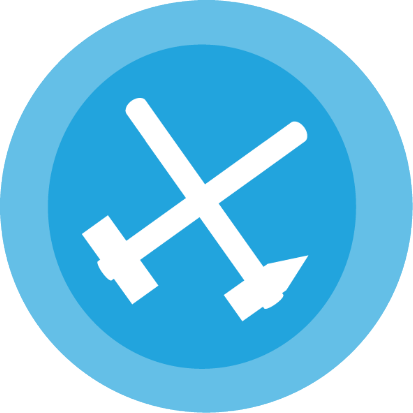 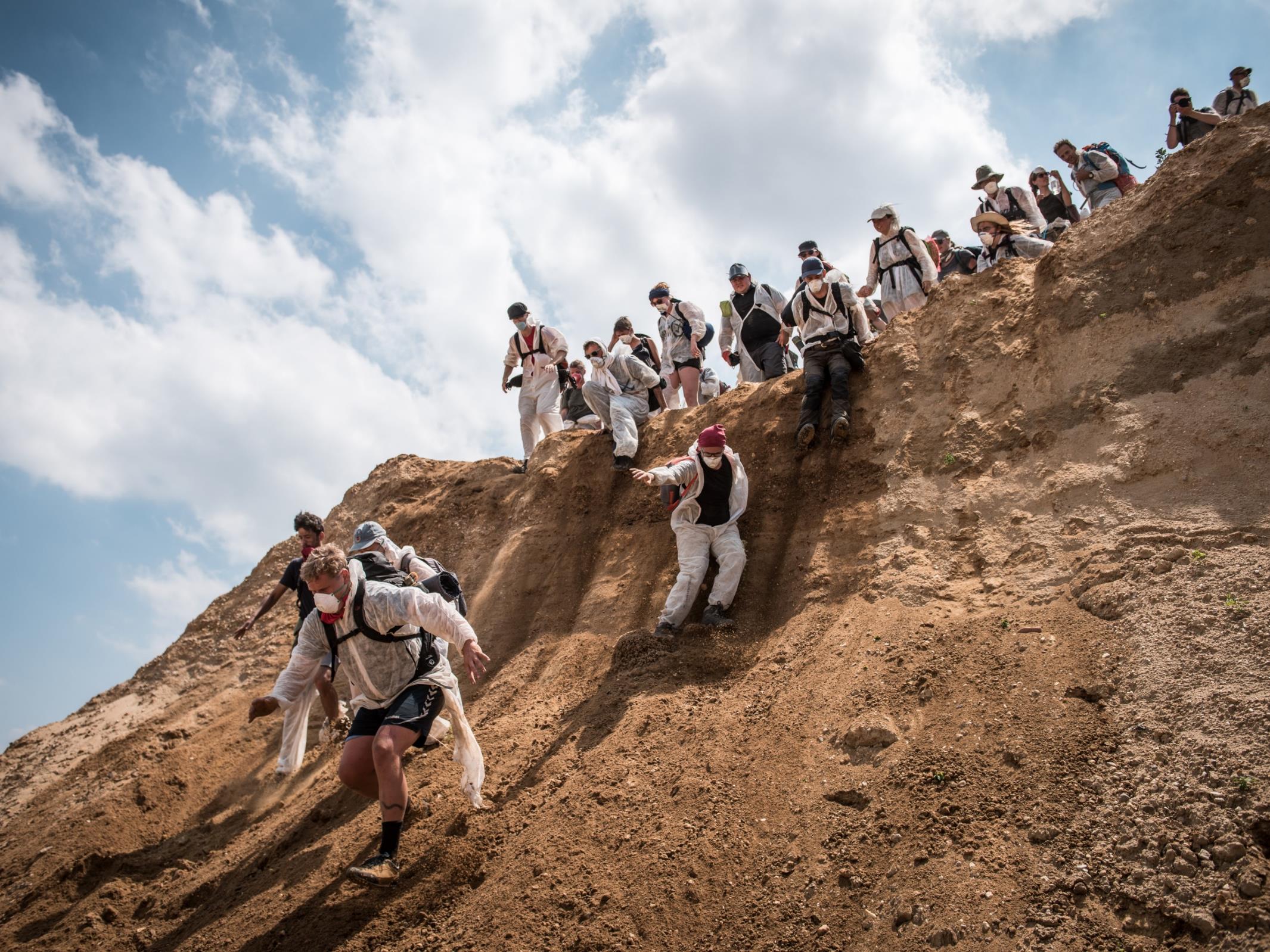 Was ist Ende Gelände?
Unsere Aktionsformen sind angekündigte Massenblockaden    zivilen Ungehorsams.
Ziviler Ungehorsam ist ein symbolischer und bewusster Verstoß gegen rechtliche Normen und zielt auf die direkte Verhinderung einer Unrechtssituation.
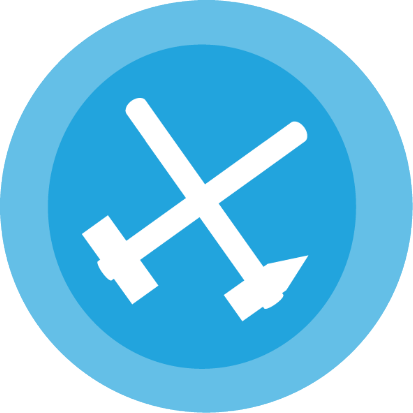 WAS BISHER SO GESCHAH
2015: 
1. Massenaktion zivilen Ungehorsams im Rheinland
ca. 1.600 Menschen aus 50 verschiedenen Ländern
2010: 
1. Klimacamp im Rheinland
Seit 2014: Baggerblockaden
im Rheinland
seit 2012: Waldbesetzung HAMBI bleibt!
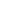 2008: 
Antirassismus- und Klimacamp Hamburg
2011: 
1. Lausitzcamp
2014: Menschenkette in der Lausitz
[Speaker Notes: Klimagerechtigkeitsbewegung lässt sich nicht spalten
Entsolidarisierung verhindern!

Hambi --> 

Video von 2016 zeigen]
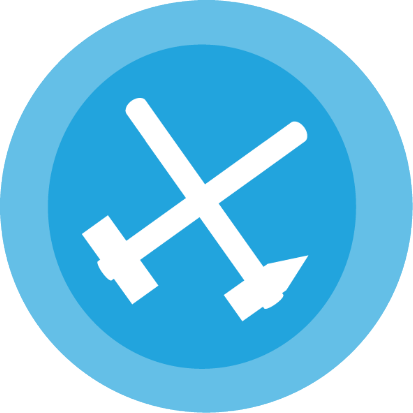 WAS BISHER SO GESCHAH
COP November 2017: 
Ende Gelände
ca. 3000 Menschen besetzten Tagebau Hambach
November 2019:
Ende Gelände
4.000 Menschen
im Lausitzer & 
Leipziger Revier
2015: 
1. Massenaktion zivilen Ungehorsams im Rheinland
ca. 1.600 Menschen aus 50 verschiedenen Ländern
Sommer 2017: 
Ende Gelände
Aktionstage im Rheinland, drei Camps.
ca. 2.500 Menschen in den Massenaktionen
Juni 2019:
Ende Gelände
6.000 Menschen
Gleisblockade über 40h
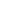 2016: 
Ende Gelände
ca. 4.000 Menschen, 
davon 1500 Internationals 
Kraftwerk in der Lausitz für 48 Stunden blockiert
Oktober 2018:
Ende Gelände
2 Aktionen im Rheinland
für den Hambi
über 6.000 Menschen
Gleisblockade über Nacht
[Speaker Notes: Klimagerechtigkeitsbewegung lässt sich nicht spalten
Entsolidarisierung verhindern!

Hambi --> 

Video von 2016 zeigen]
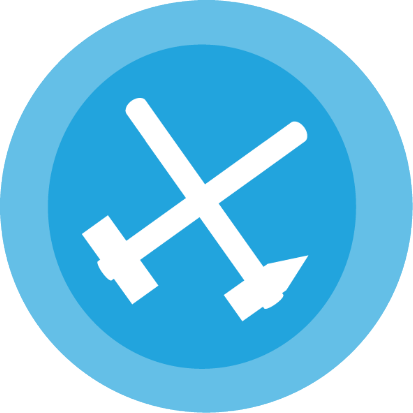 Ziviler Ungehorsam
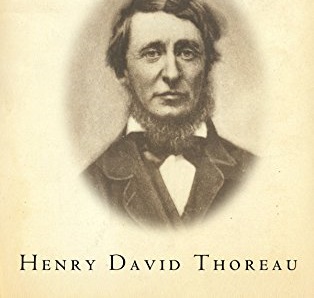 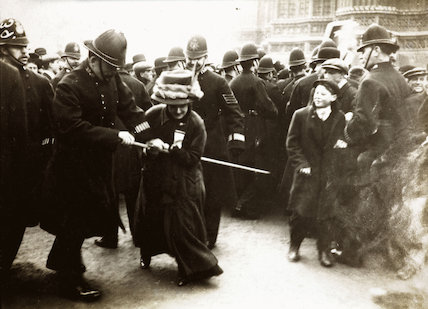 Suffragetten
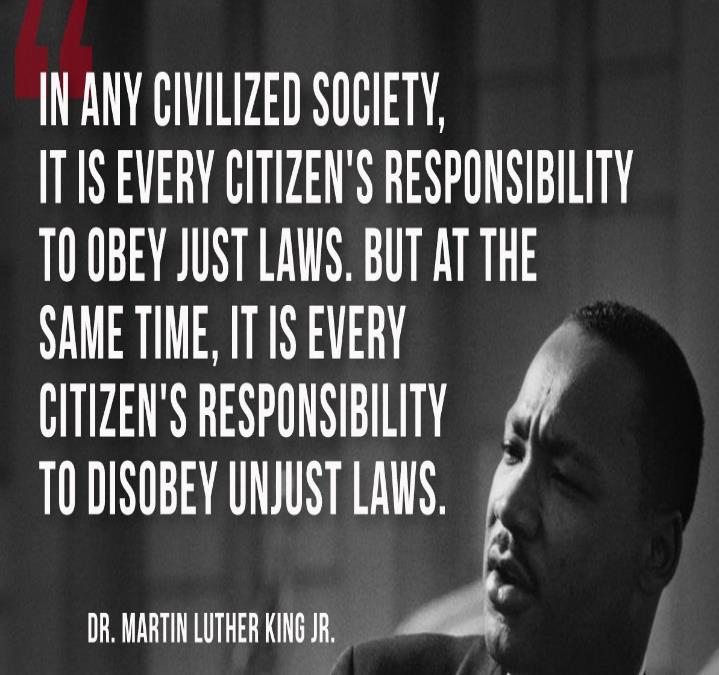 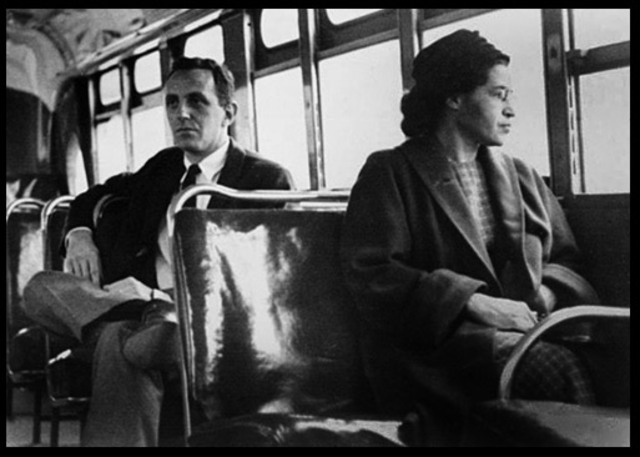 Rosa Parks
[Speaker Notes: Henry David Thoreau, Civil Disobedience, 1849
Rosa Parks: 1955 in Montgomery, Alabama

Die Selma-nach-Montgomery-Märsche waren drei Märsche im Jahr 1965, die den politischen und gefühlsmäßigen Höhepunkt der US-amerikanischen Bürgerrechtsbewegung (Civil rights movement) markierten. Sie waren die Zuspitzung im Kampf für Wahlrechte nach dem Civil Rights Act von 1964 in Selma, Alabama, der von Amelia Boynton und ihrem Ehemann gestartet wurde.]
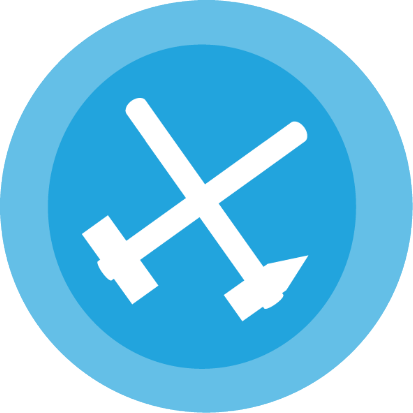 SelbstErmächtigung
Machtlosigkeit anhand der Klimakrise

Handlungsräume öffnen

gemeinsame Wirkungsmacht erleben

direkte Aktion 

sich mit dem eigenen Körper der Ungerechtigkeit in den Weg stellen
[Speaker Notes: “mit dem eigenen Körper” -> das wertvollste, was wir haben, ist unser Körper
Hannah Arendt - Vita Activa]
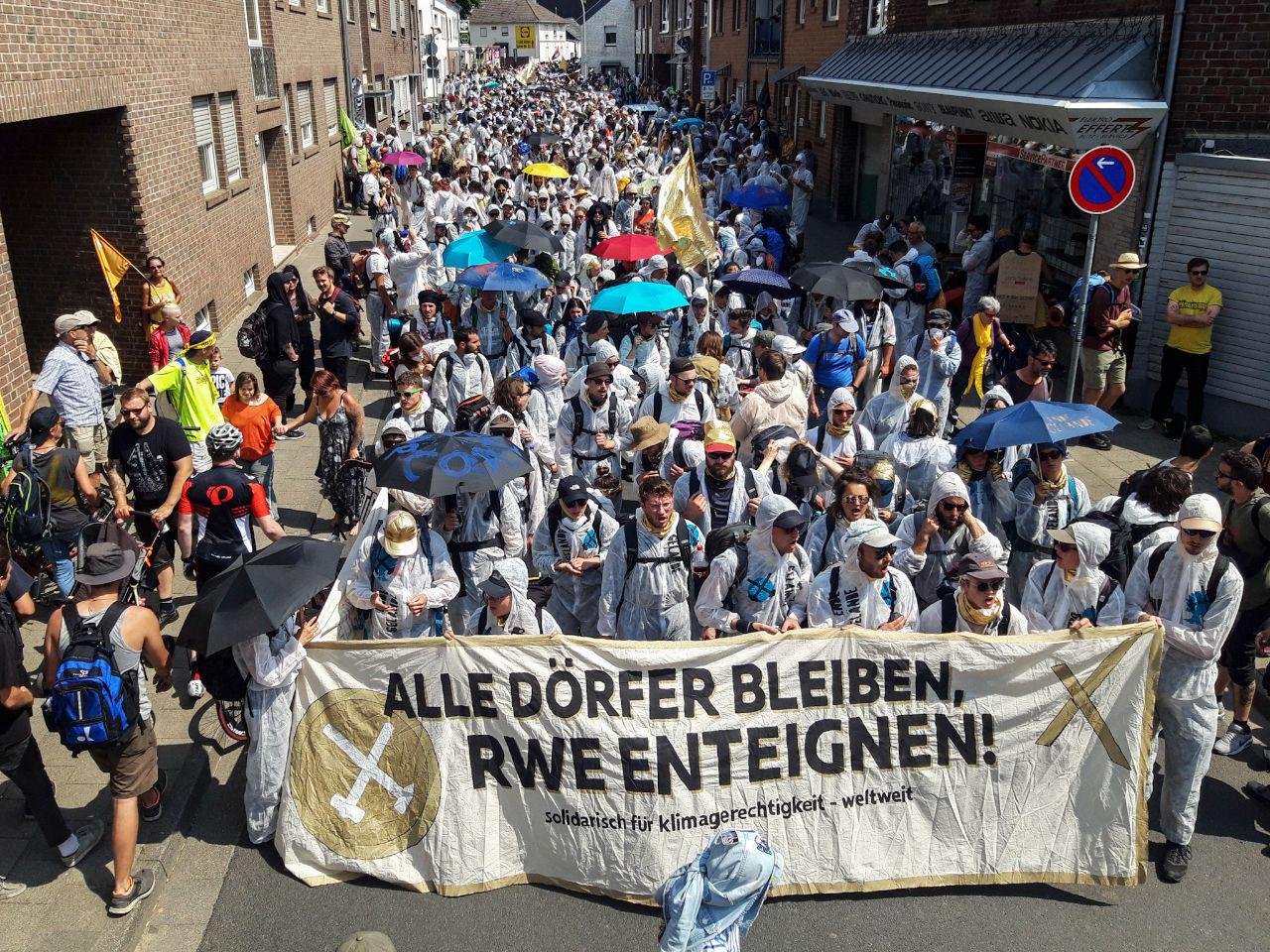 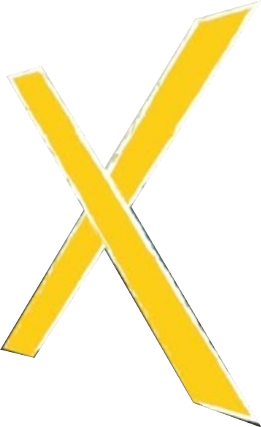 Alle Dörfer bleiben!
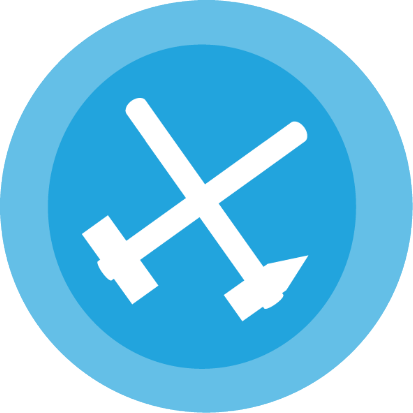 Das Bündnis
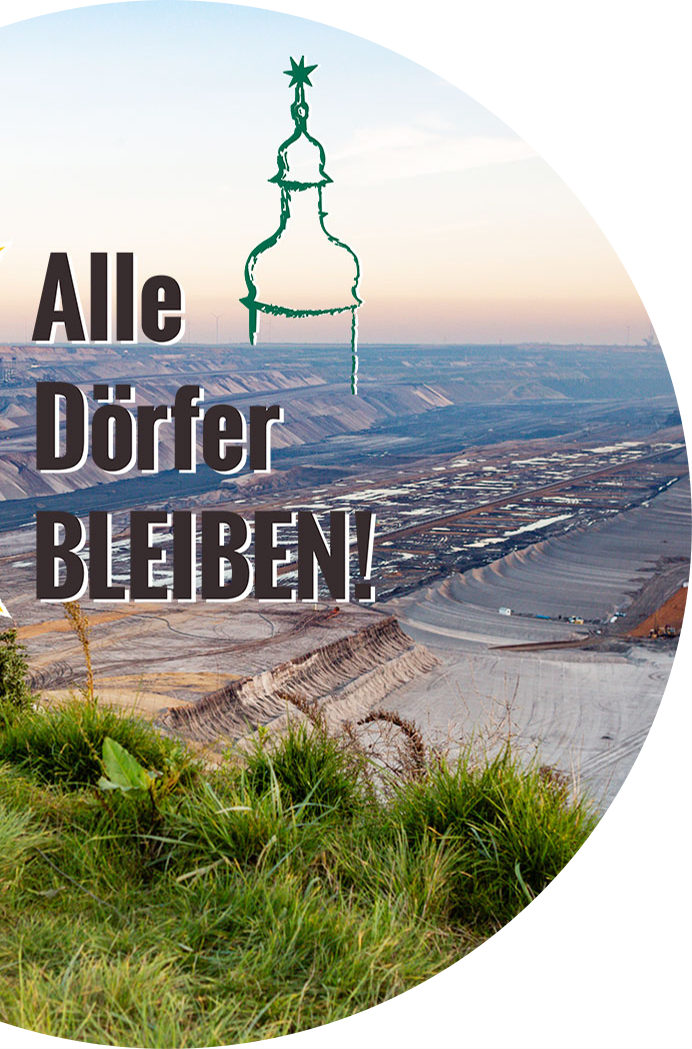 … ist ein deutschlandweites Bündnis, in dem Betroffene aller Braunkohle-Reviere, die Klimagerechtigkeits-bewegung sowie solidarische Bürgerinnen und Bürger gemeinsam gegen Zwangsumsiedlung und Klimazerstörung kämpfen.
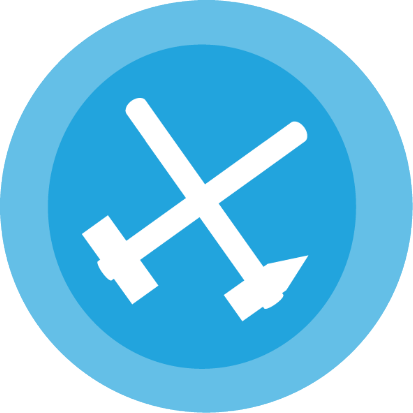 Aufruf von Alle Dörfer BLEIBEN!
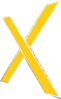 Wir werden uns schützend vor die Dörfer stellen.

Wir fordern den sofortigen Stopp aller Zwangsum-siedlungen, aller Abrissarbeiten, aller Rodungen, Flächen-und Naturzerstörungen in den Braunkohlerevieren.

Wir fordern den schnellstmöglichen Ausstieg aus der Kohle-förderung und die Einhaltung des Pariser Klimaziels von1.5°C für Klimagerechtigkeit hier und überall auf der Welt.

Wir fordern #AlleDörferbleiben!


(alle-doerfer-bleiben.de, 29.04.2019)
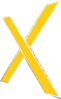 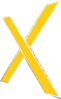 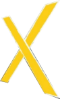 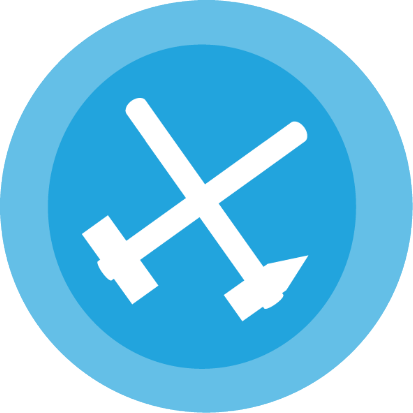 Alle Dörfer bleiben – weltweit!
Gemeinsam kämpfen wir für Klimagerechtigkeit! 
Wir lassen nicht zu, dass das Klima weiter aufgeheizt wird, dass Inseln im Meer versinken und weitere Dörfer für die dreckige Braunkohle abgebaggert werden.
Alle Dörfer bleiben – im Rheinland und weltweit!
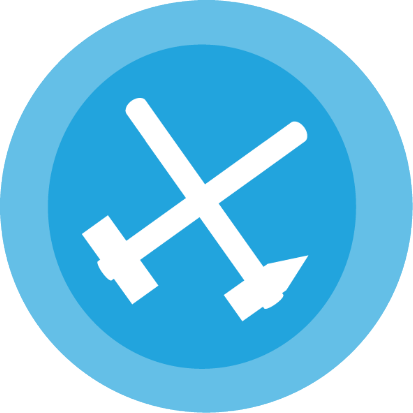 Bedrohte Dörfer um Garzweiler
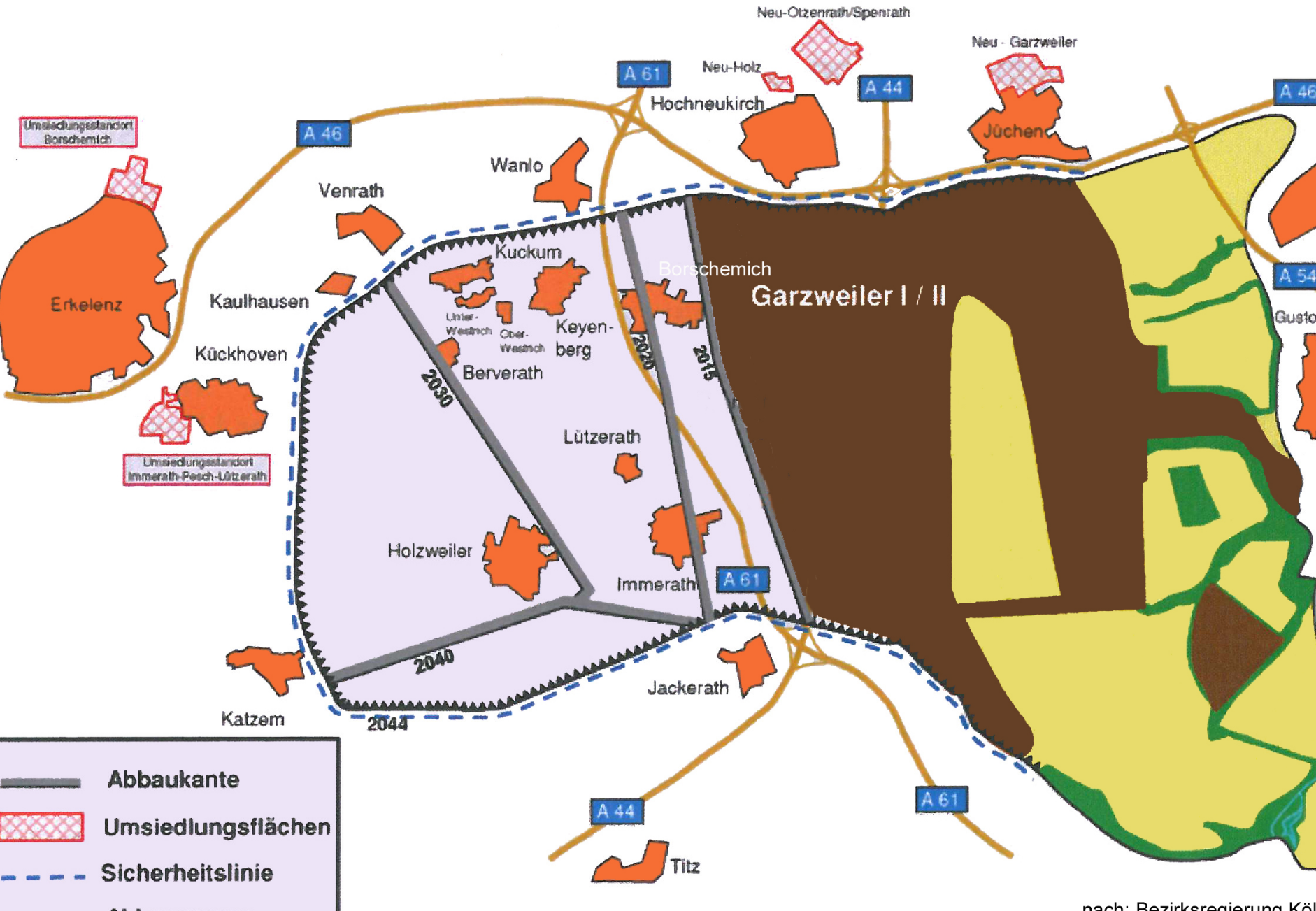 (BUND-Steckbrief Garzweiler, 14.04.2019)
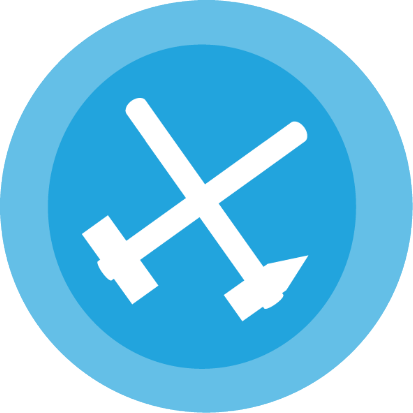 L277 & Mahnwache Lützerath
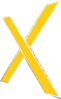 L277 war umkämpfte Landstraße
-> letzte Linie, die Dörfer & Tagebau noch trennt

30.8. große Demo “Alle Dörfer Bleiben - jetzt erst recht!”
am Tagebau Garzweiler II 

dauerhafte Mahnwache in Lützerath

in der “Schlafoase” kannst du dein Zelt aufschlagen

	@AlleDoerfer
	@MaWaLuetzerath
	@Kirche_an_Kante
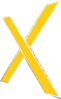 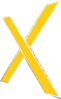 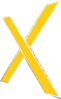 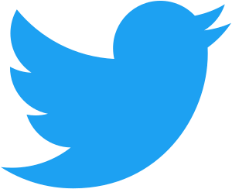 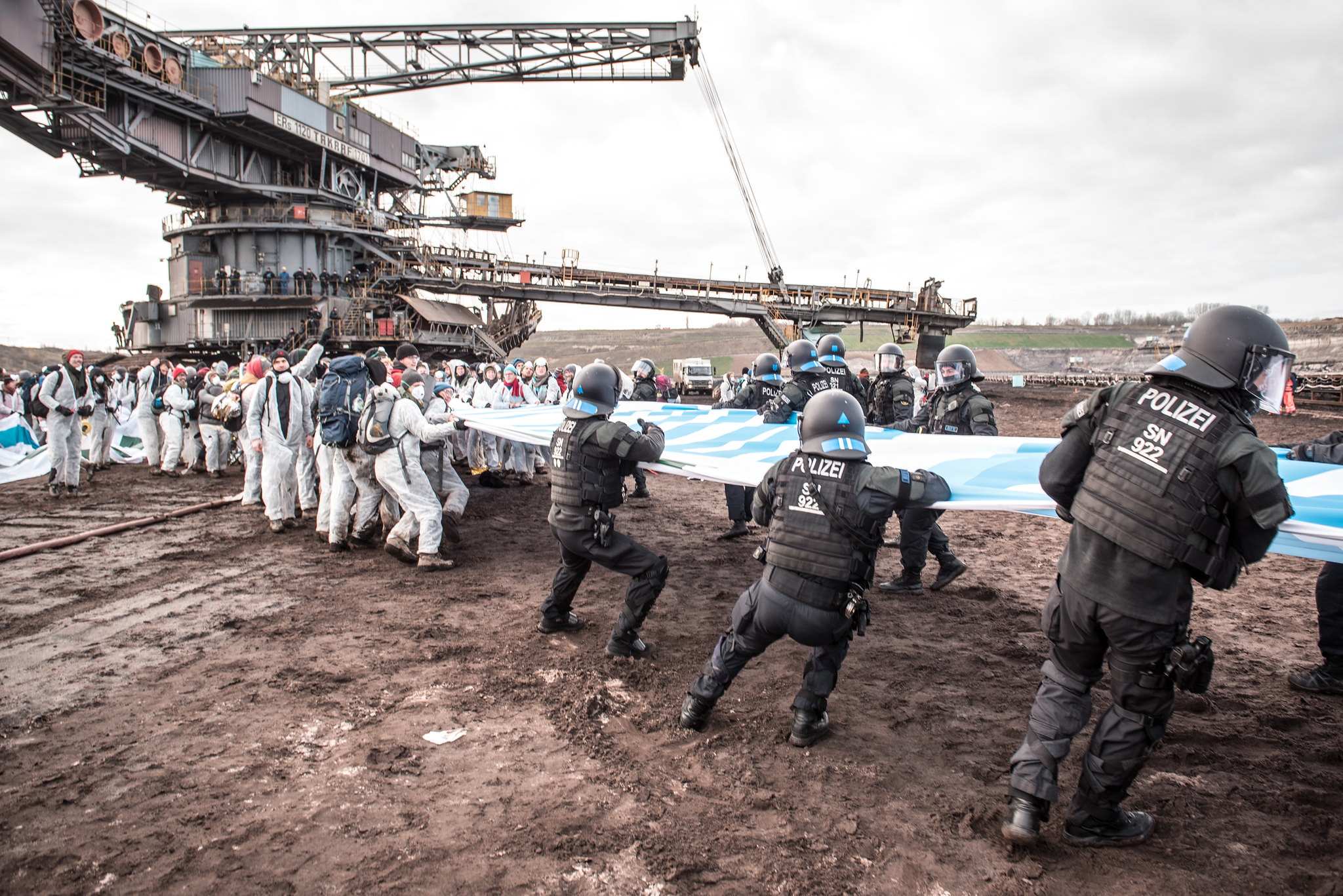 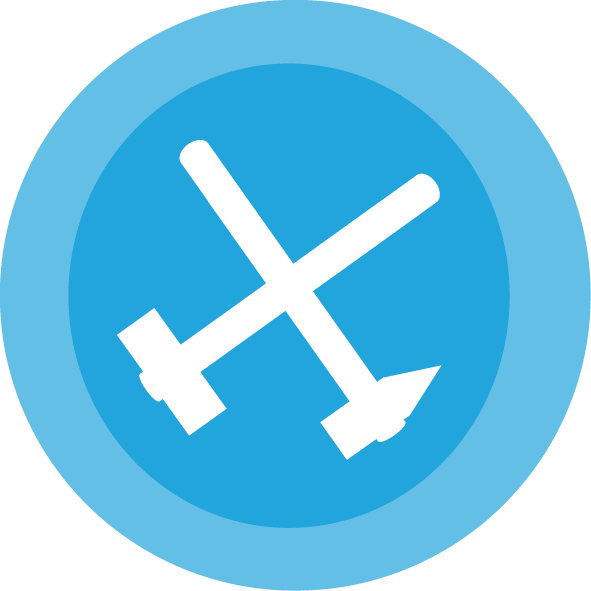 Werde Aktiv
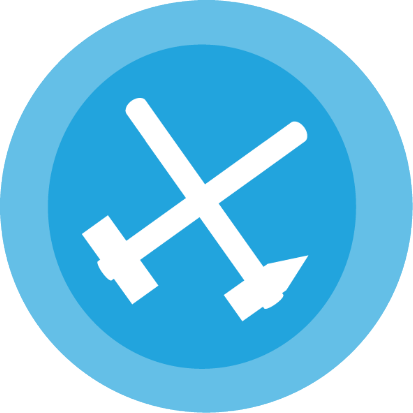 Aktionskonsens
Ausschnitt aus dem Aktionskonsens:

“Ob aktionserfahren oder nicht, alle sollen teilnehmen können: Wir werden technische Infrastruktur wie beispielsweise Schienen, Zufahrten und Bagger blockieren. (…)
Wir werden uns ruhig und besonnen verhalten; wir gefährden keine Menschen. Wir werden mit unseren Körpern blockieren und besetzen; es ist nicht das Ziel, Infrastruktur zu zerstören oder zu beschädigen. (…) Unsere Aktion wird ein Bild der Vielfalt, Kreativität und Offenheit vermitteln. Unsere Aktion richtet sich nicht gegen die Arbeiter*innen von RWE, die von RWE beauftragten Firmen oder gegen die Polizei. Die Sicherheit der teilnehmenden Aktivist*innen, sowie der Arbeiter*innen und aller Beteiligten hat für uns oberste Priorität.“
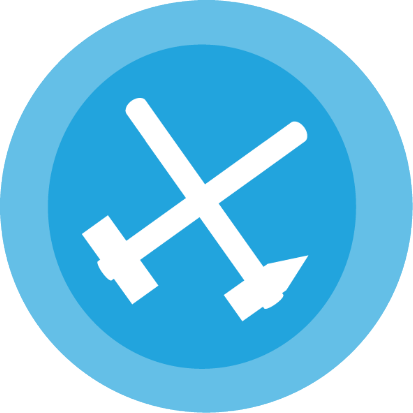 HYGIENEKONZEPT
Wir halten Corona-Schutzmaßnahmen ein
Die Aktion findet unter freiem Himmel statt
Bezugsgruppen von max. 10 Personen = “Infektionsgemeinschaft”
Zwischen den Gruppen Abstand von 1,5m einhalten
Wenn Abstände nicht eingehalten werden können, oder wir in geschlossenen Räumen sind, tragen wir Mund-Nasen-Bedeckung
Regelmäßig Hände waschen & desinfizieren
Einbahnstraßen an viel-frequentierten Orten wie Infopunkt, Essensausgabe, Toiletten
Nicht zwischen Anlaufstellen wechseln
Delegierten-Plena mit Abstand & möglichst kurz
Abstand zwischen “Infektionsgemeinschaften” auch bei Aktionstrainings vor der Aktion beachten
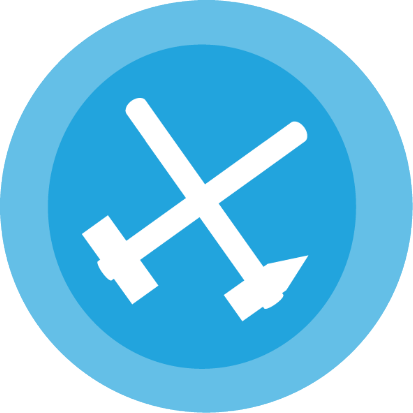 HYGIENEKONZEPT
Wenn ihr euch krank fühlt, oder Kontakt mit einem Corona-Fall hattet, kommt nicht!
Wenn vor Ort Symptome auftauchen, geht die ganze Bezugsgruppe nicht in Aktion, sondern in Selbst-Isolierung
Minimiert eure Kontakte 2 Wochen nach der Aktion, insbesondere mit Personen aus Risikogruppen
anonymes Kontakt-Rückverfolgungskonzept mit Corona ID
Falls gehäufte Infektionsfälle vor Ort auftreten sollten, muss das zuständige Gesundheitsamt eingeschaltet werden, dann ist Anonymität nicht mehr gewährleistet.
Wir fordern Menschen auf, sich nicht anzuschließen, wenn sie wissen, dass sie die Hygiene Auflagen nicht einhalten möchten oder können
vollständiges Konzept und aktuelle Infos auf:
ende-gelaende.org/hygienekonzept/
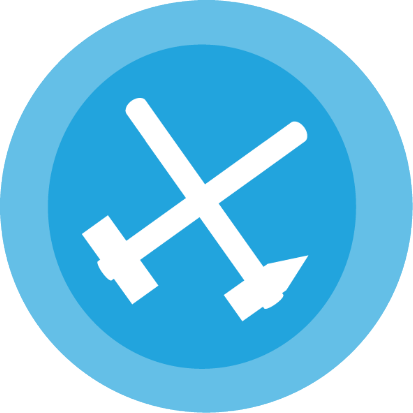 Aktionslevel
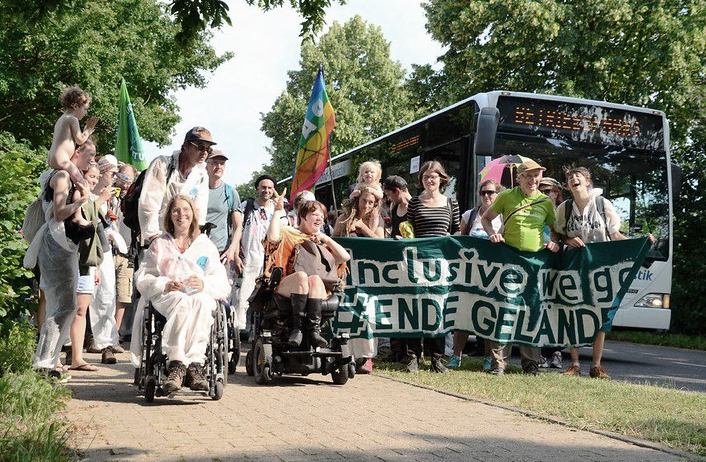 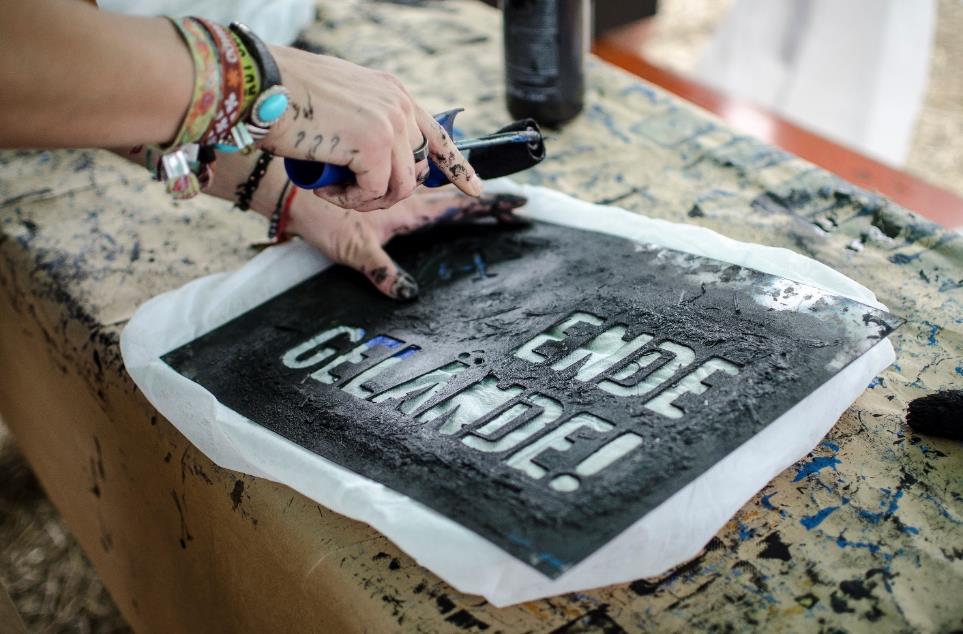 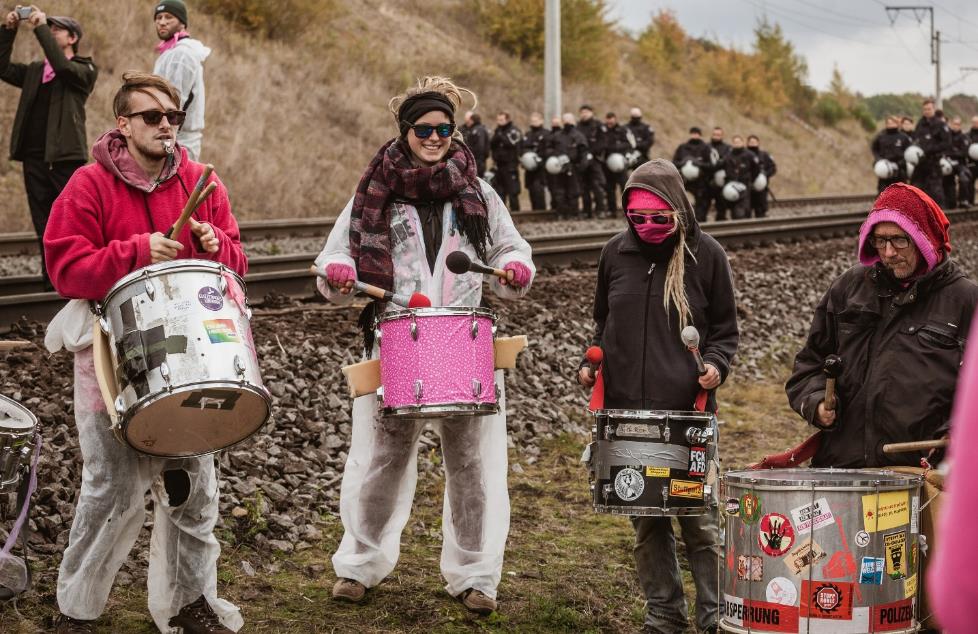 Bei allen Massenaktionen und Blockaden gibt es unterschiedliche Aktionslevel.

Jede*r kann mitmachen!
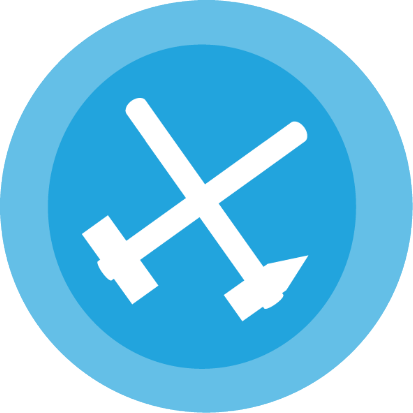 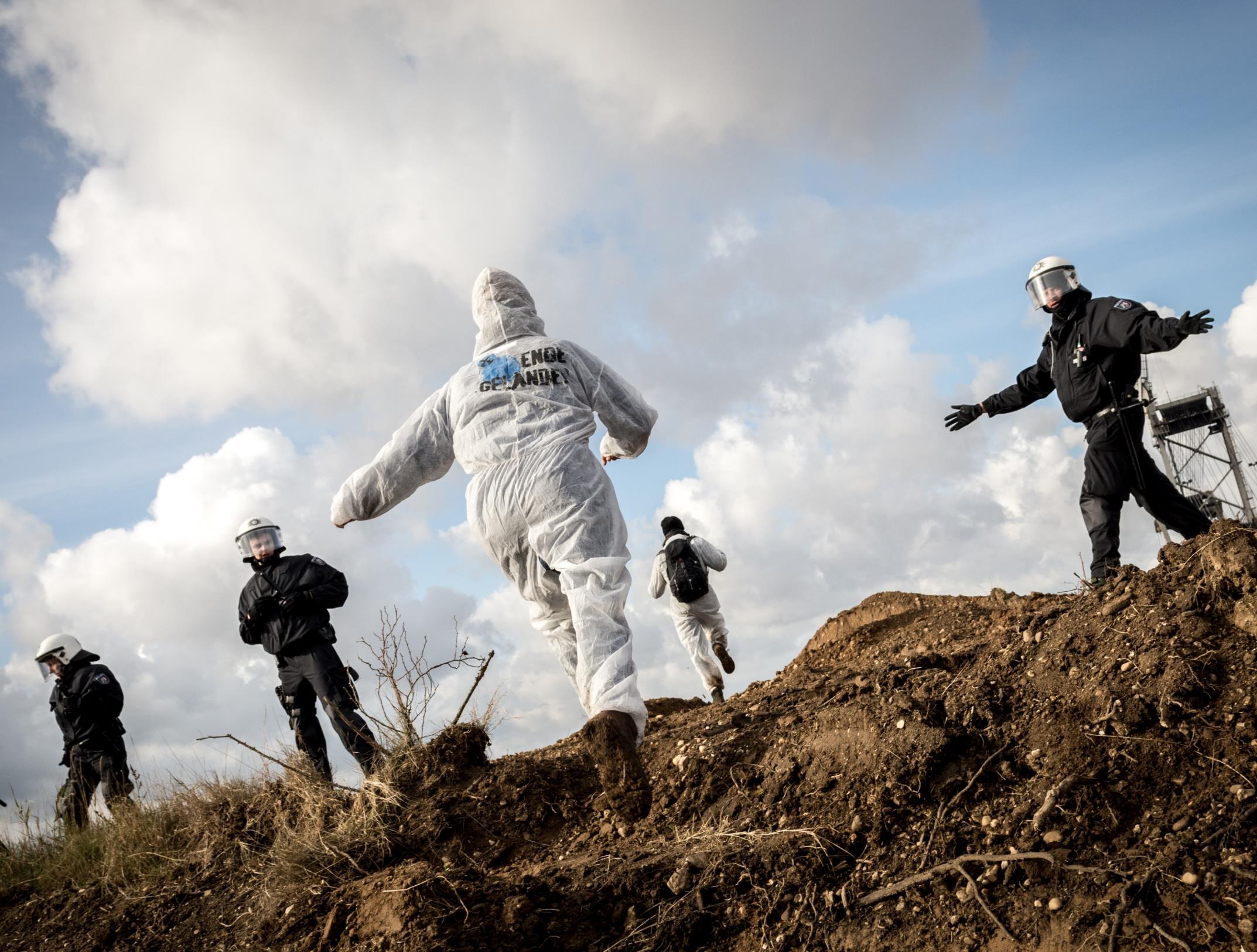 Die Massenaktion wird vom Legal Team für Alle unterstützt, das jederzeit während der Aktionstage erreichbar ist und den Aktivist*innen rechtlich beisteht.
Unsere Solidarität gegen ihre Repression!
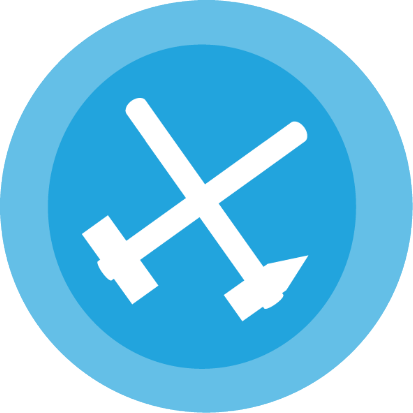 Rechtliche Folgen
Der übliche Vorwurf ist Hausfriedensbruch, in seltenen Fällen Landfriedensbruch, Widerstand oder Verstöße gegen das Versammlungsgesetz. 
Bisher gab es keine Verurteilungen bei einer Hauptverhandlung, sondern nur Freisprüche und Einstellungen.
Für Verhalten innerhalb des Aktionskonsenses sind Haftstrafen unwahrscheinlich.
Unsere Anti-Repressionsstrukturen versuchen, eventuelle Geldstrafen solidarisch zu unterstützen
In-Gewahrsam-Nahmen möglich für Identitätsfeststellung, nach Platzverweis oder bei minderjährig gelesenen Menschen.
Zur Identitätsfeststellung nach dem neuen Polizeigesetz bis zu 7 Tage Freiheitsentzug möglich. Darüber muss ein*e Richter*in innerhalb von 12 Stunden oder unter Umständen bis 24 Uhr des folgenden Tages entscheiden.
Bei konkretem Vorwurf Untersuchungshaft möglich.
Mehr Infos: Rechtshilfebroschüre & Legal Team für Alle
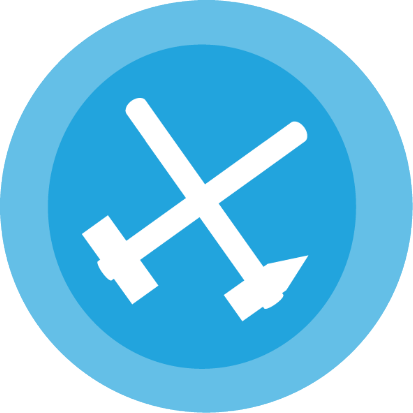 Personalienverweigerung
Vorteile
Gemeinsame Verweigerung erschwert die Erfassung, In-Gewahrsam-Nahme und  strafrechtliche Verfolgung aller.
In den vergangenen Jahren wurde so politischer Freiraum gewonnen.
Ohne Namen kann RWE keine Unterlassungserklärungen verschicken.

Nachteile
Schwieriger, offen zu Aktion zu stehen, um nicht nachträglich identifiziert zu werden.
Freiheitsentzug: Zur Identitätsfeststellung kann die Polizei Menschen in Gewahrsam nehmen, in NRW im Regelfall maximal 12 Stunden; im schlimmsten Fall bis zu 7 Tage; auch eine U-Haft ist nicht komplett auszuschließen.
Mögliches Bußgeld (70-1000€)  Die Kosten tragen wir gemeinsam und solidarisch. Niemand wird mit dem Kostenrisiko allein gelassen!

Die Personalienverweigerung wird auch dieses Jahr als sinnvoll erachtet.      Trotzdem muss diese Entscheidung jede*r Aktivist*in selbst treffen.
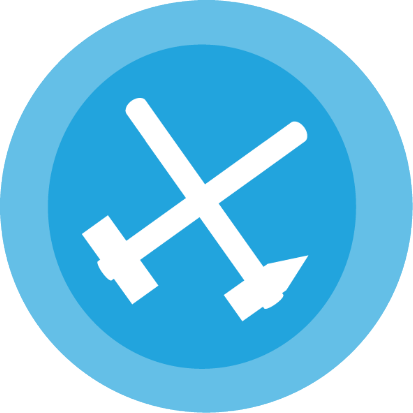 Junge Menschen bei der Aktion
Variante ohne Personalienverweigerung: 
Schriftliche Erlaubnis der Sorgeberechtigten dabei haben.
Die Polizei benachrichtigt diese für die Abholung.
Abholung auch durch andere volljährige Person mit Vollmacht aller (!) Sorgeberechtigten möglich. 
Variante mit Personalienverweigerung:
Beurteilung, ob "minderjährig" allein durch willkürliche Schätzung der Polizei.
Du könntest in eine Jugendeinrichtung gebracht werden. 
 Von dort EA anrufen, Adresse geben, einsammeln lassen.
Wenn du dir unsicher bist, kontaktiere das Legal Team und lass dich beraten oder schau in die Rechtshilfebroschüre (S. 49).
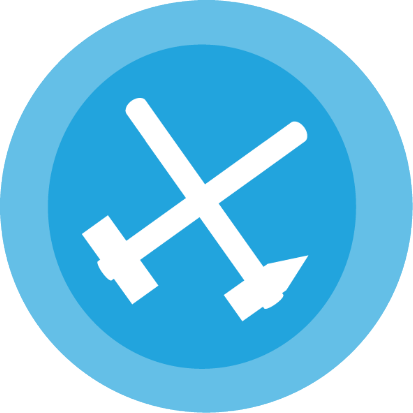 Packliste
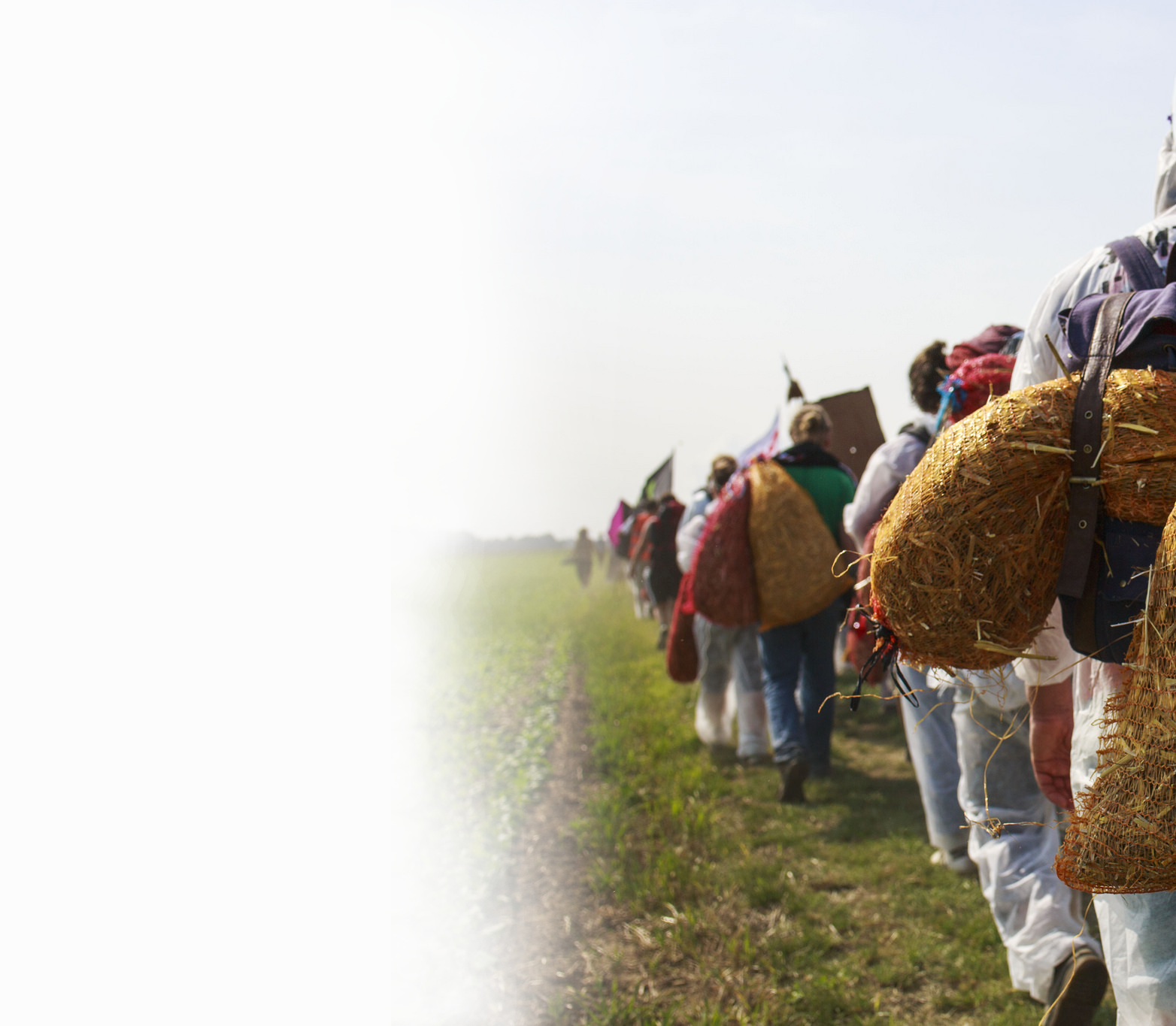 Allgemein / fürs Camp:
Isomatte, warmer Schlafsack, Zelt
Fahrräder (wenn möglich)
Radios/UKW-Empfang 
Für die Aktion: 
Feste Schuhe
Warme, robuste Kleidung
Wasserflaschen und Brotdose
Sonnen- und Regenschutz
Erste-Hilfe-Set
Taschen-/Stirnlampen
Mund-Nasen-Bedeckung
Hand-Desinfektionsmittel
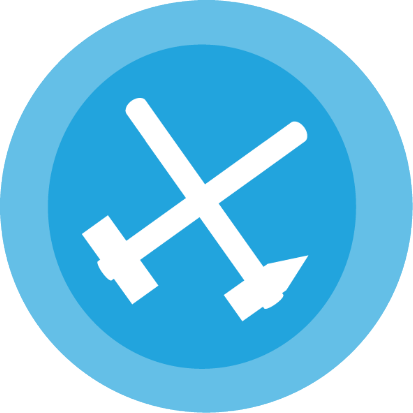 Dezentrale Aktion im September
Der Ausstieg aus fossilen Brennstoffen ist die schnellste Sofortmaßnahme für den Klimaschutz. 

Doch die Regierung versagt erneut und deshalb handeln wir! 

Im September werden wir im Rheinland Kohle- und Gasinfrastruktur blockieren und den Kohleausstieg selbst in die Hand nehmen!

	23.-28. September 2020
  (Blockadezeitraum 25.-27.)
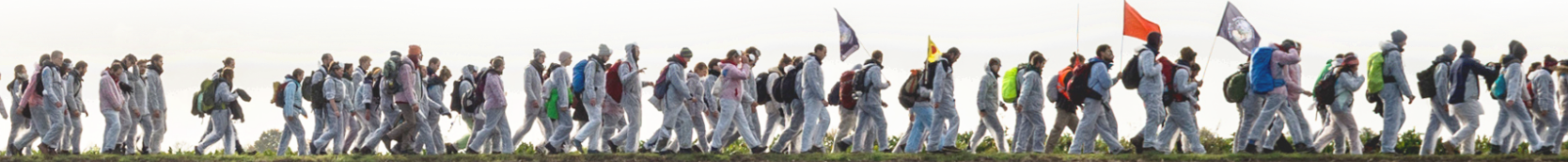 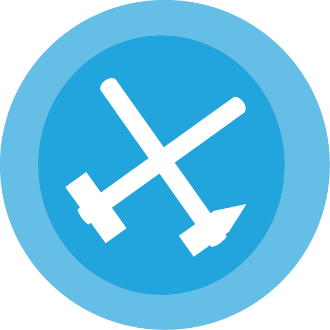 Video von 350.org - Juni 2019
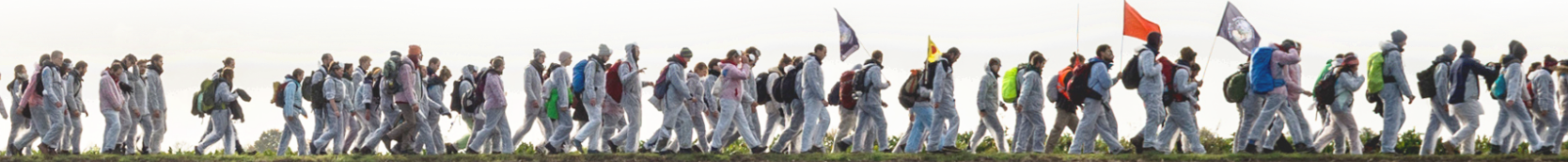 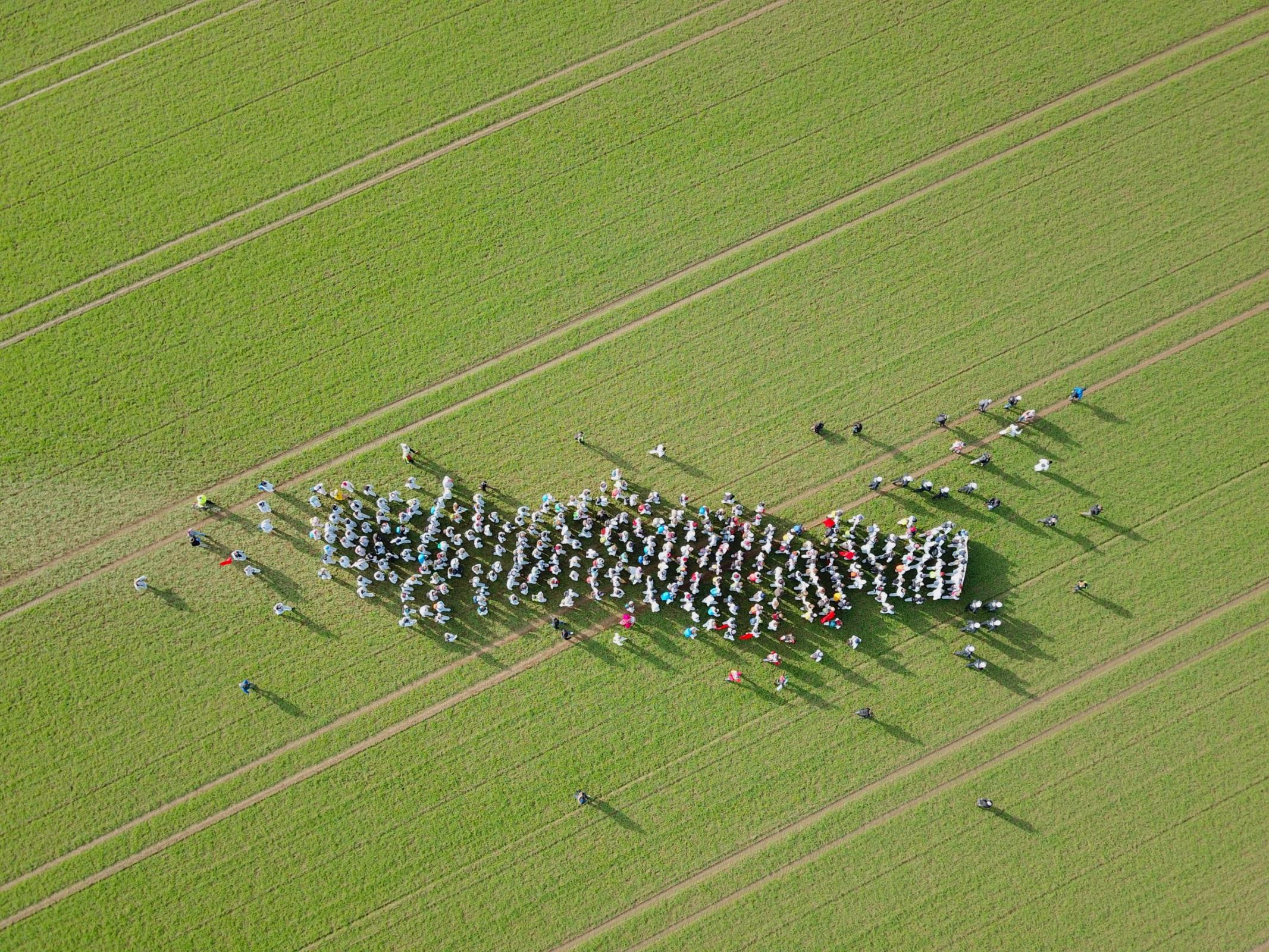 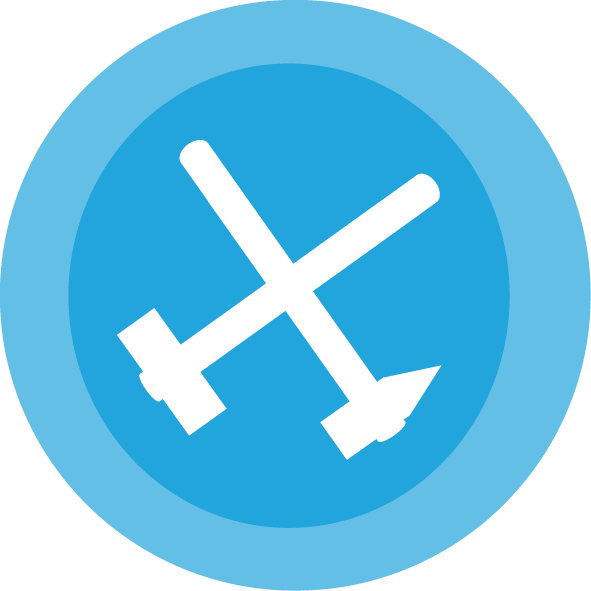 Fragen?